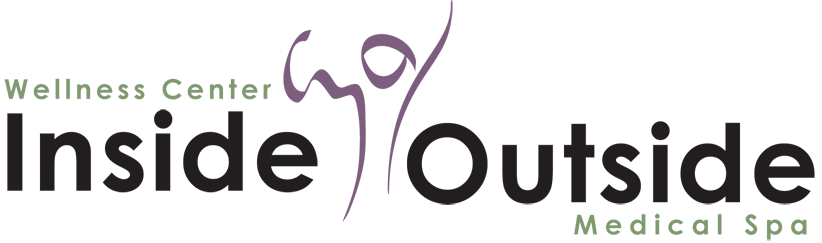 ®
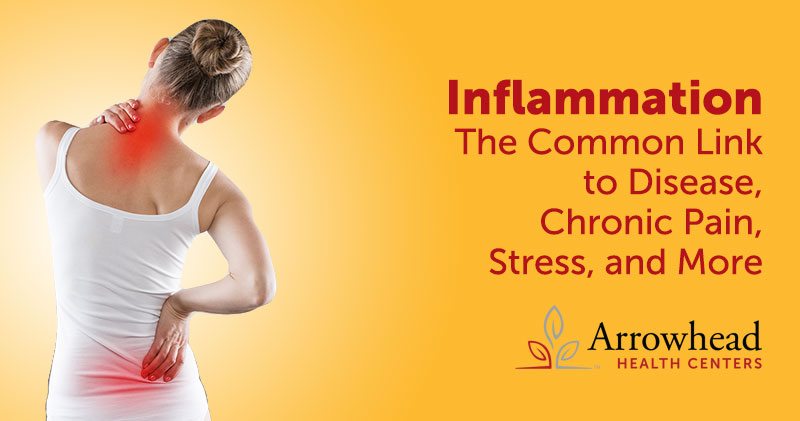 Inflammation & Chronic PainGlobal Pain Association5 Jun 2021
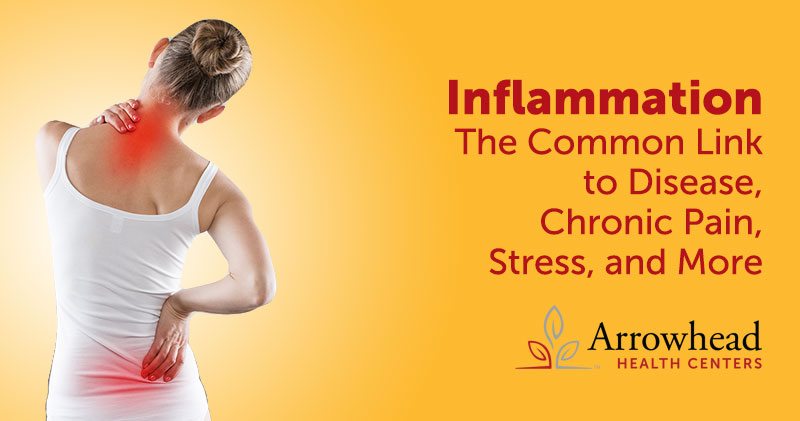 Charles B. Christian, Jr. M.D.
Medical Director
Inside Outside
Wellness Center & Medical Spa
San Antonio, Texas
http://www.insideoutsidespa.com
Brief Bio Charles B. Christian, Jr. M.D.
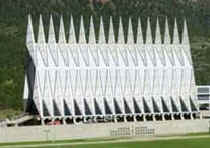 1966 Grad USAF Academy
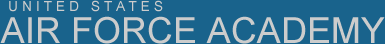 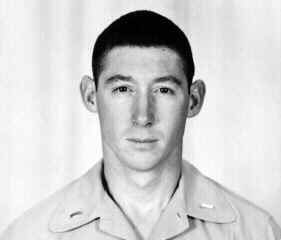 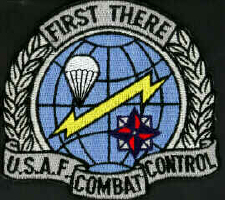 USAF Combat
Control Team 1966-1969
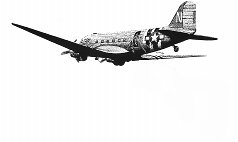 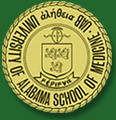 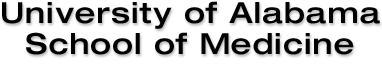 Medical School 1969-1973
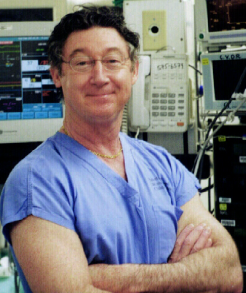 Wilford Hall 73-84 Colonel 
Chairman CardioThoracic Surgery
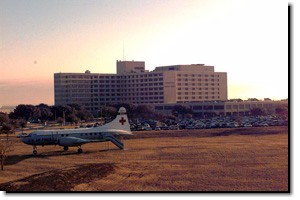 1984 – Current Private Practice
CardioThoracic Surgery-Retired
Medical Director Inside Outside
Methodist Outpatient CardioPulmonary Rehab Supervising Physician
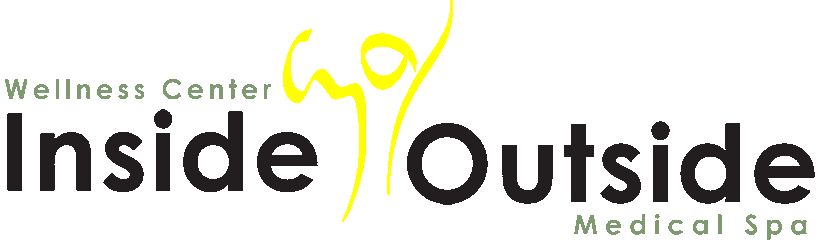 ®
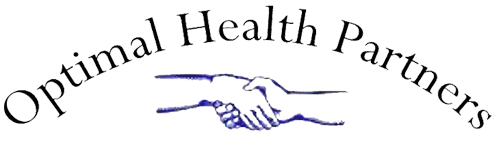 1997 Nutrition and Preventive Medicine Clinic To..
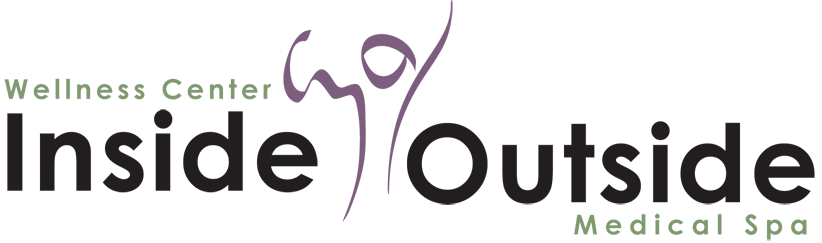 2004 Wellness Center and Medical Spa
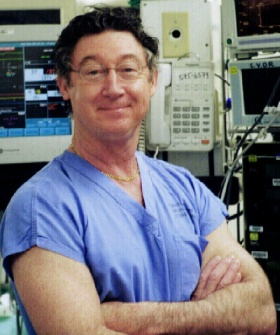 Transition from Cardiothoracic Surgery to..
®
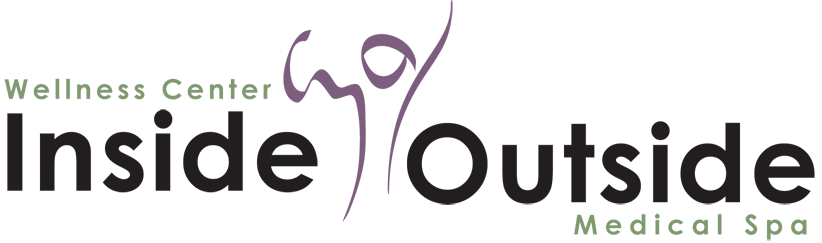 ®
What People are Really Saying to Us!
“I want help with all the Major Health Issues facing me today and I want to look and feel better.”
“I have “NO IDEA” how to do this!”
http://www.insideoutsidespa.com
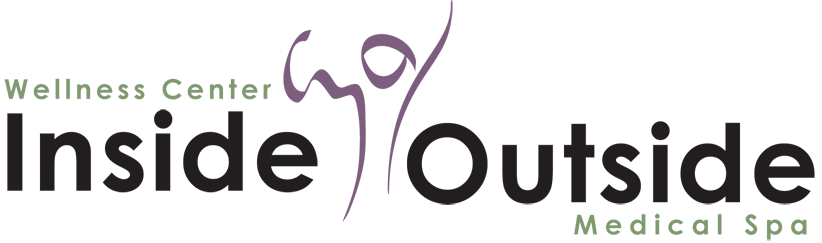 ®
Our MissionWe’re Gonna Help You!
Look Better & Younger
	   Feel Better & Stronger
			  Live Longer
http://www.insideoutsidespa.com
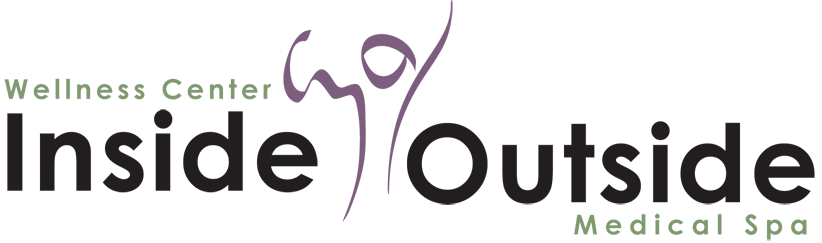 ®
“You can never go back and     	  	 have a new beginning,            	     	    but..                                           		      you can start NOW             	       	and have a new ending.”
Carl Bard
Our MissionWe’re Gonna Help You!
Look Better & Younger
	   Feel Better & Stronger
			  Live Longer
http://www.insideoutsidespa.com
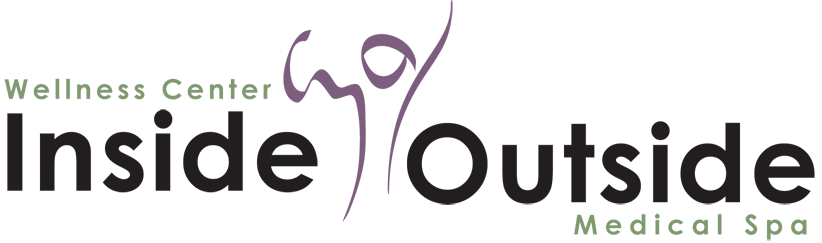 ®
Hi Intensity, Low Velocity (Hi-Lo)  Strength Training®& our Zone/Paleo Nutrition Program
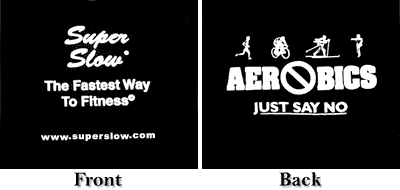 Charles B. Christian, Jr. M.D.
Medical Director
Inside Outside 
Wellness Center & Medical Spa
San Antonio, Texas
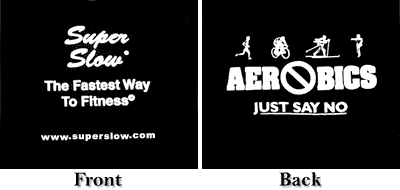 http://www.insideoutsidespa.com
Nutrition & Exercise Two of the 6 Components of an Optimal Health and Aging Program
Injury Prevention 
Routine Checkups, Special Screenings
Nutrition
Exercise
Hormone Optimization
Stress and Sleep Management
http://www.insideoutsidespa.com
Nutrition
Exercise
+
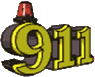 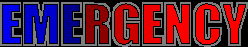 The Optimal “Health Prescription” for America’s Health & Fitness Crisis
The Problem
How to help define these two strategies for people
 “Frustration”
http://www.insideoutsidespa.com
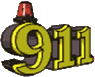 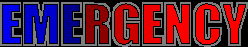 The Optimal“Health Prescription” for America’s Health & Fitness Crisis
Hi-Lo Strength Training
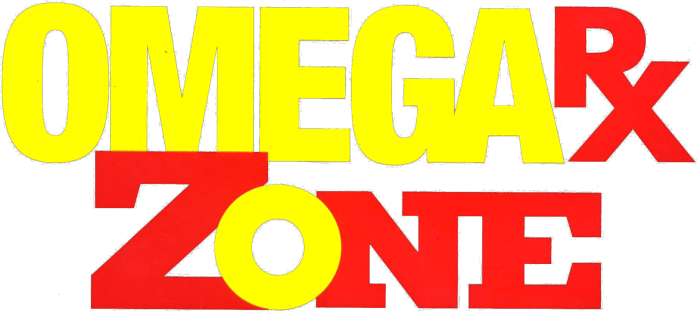 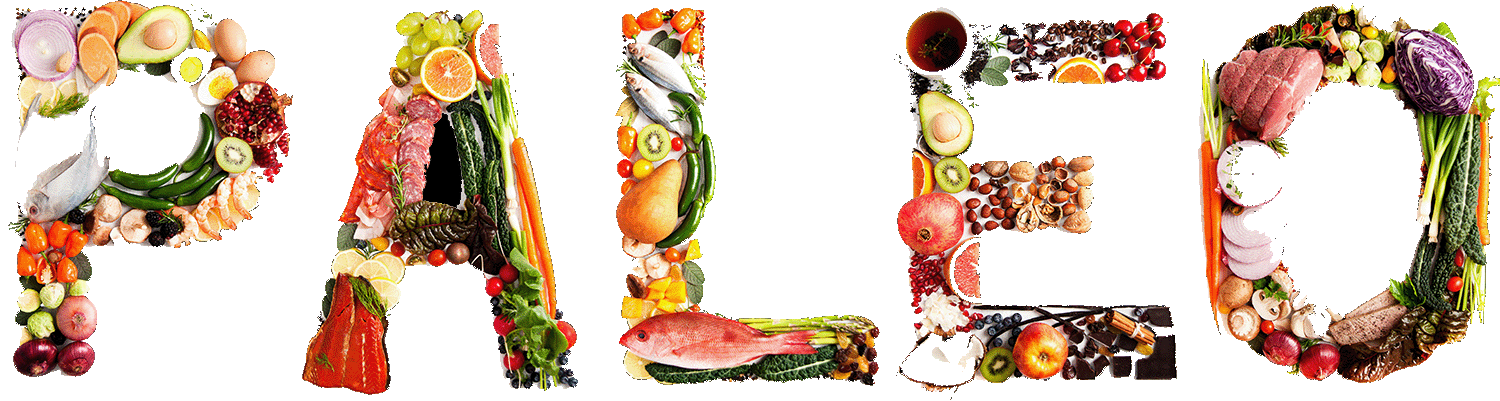 +
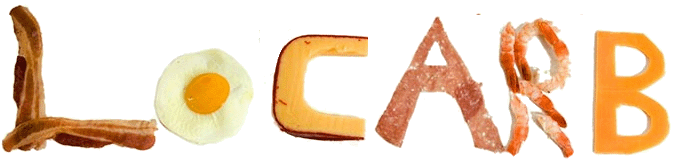 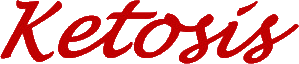 ®
Nutrition
Muscles are Starving for Adequate Protein
Muscles are Starving for Adequate Stimulation
BEST RESULTS!
http://www.insideoutsidespa.com
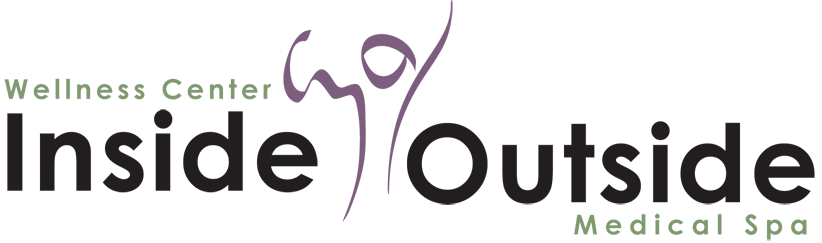 ®
What do We          all Want?
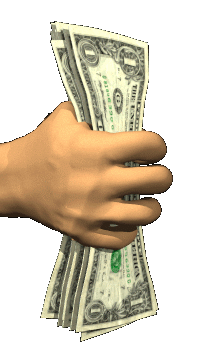 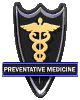 Health and Wealth
http://www.insideoutsidespa.com
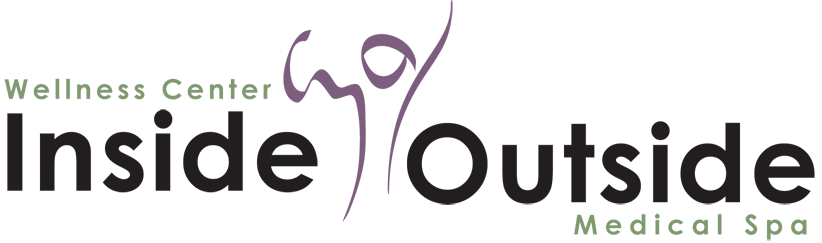 ®
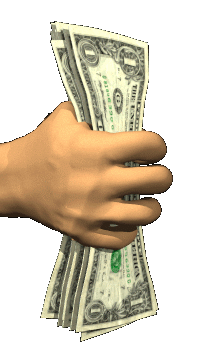 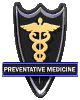 Health = Wealth
“Look to your health and if you have it, value it next to a good conscience…”     Walden
http://www.insideoutsidespa.com
What We Really Fear As We Age
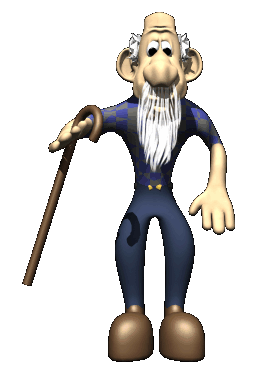 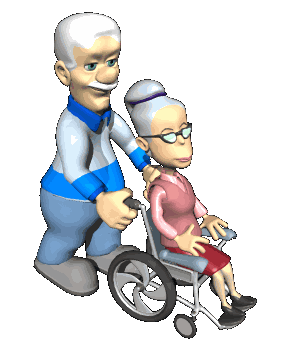 Loss of Mental Capacity
Loss of Functional Capacity
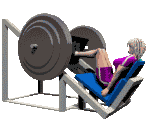 http://www.insideoutsidespa.com
What We Really Fear As We Age
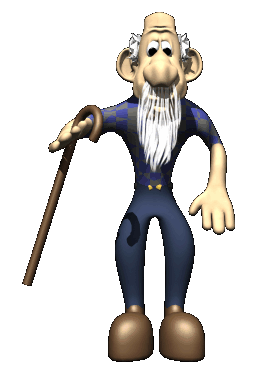 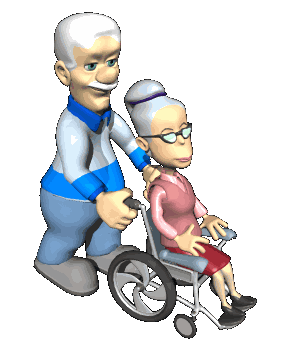 Loss of Mental Capacity
It’s is VERY CLEAR to most
That…
The “Enjoyment” of Life, the Fruits of our Labors and Especially Leisure Activities depends primarily on our Mental and Physical Health!
Loss of Functional Capacity
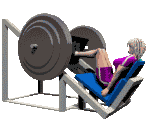 http://www.insideoutsidespa.com
What We Really Fear As We Age
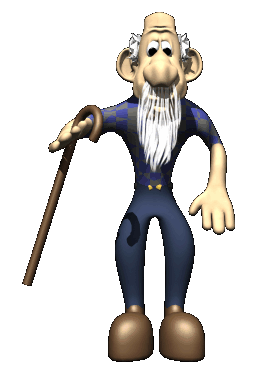 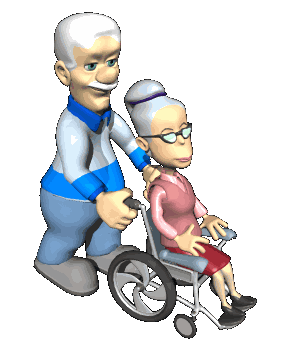 Loss of Mental Capacity
Anything you can do to
Maintain your health,
Take it to a new level or
Even Regain Your Health
Is a Wise Investment of            Time, $$$ and Energy!
Loss of Functional Capacity
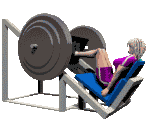 http://www.insideoutsidespa.com
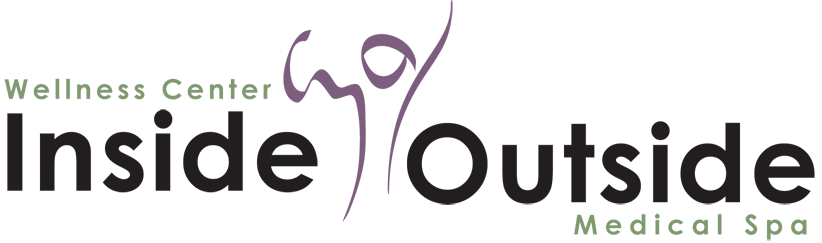 ®
Our Goal!
Using proven Nutritional, Exercise and Skin Care strategies, we will help you take your health, strength and appearance to a new level!
http://www.insideoutsidespa.com
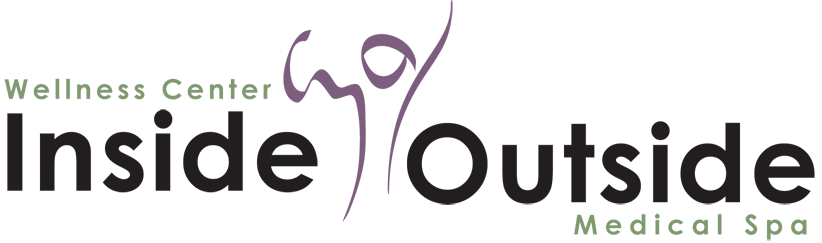 ®
In Short!
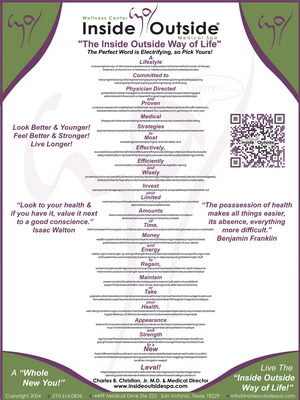 “The Inside OutsideWay of Life! ®”
The Inside Outside Way of Life!
The Inside OutsideHi-Lo Strength Training ®  Gym
Hi-Lo Strength Training ® at Inside Outside
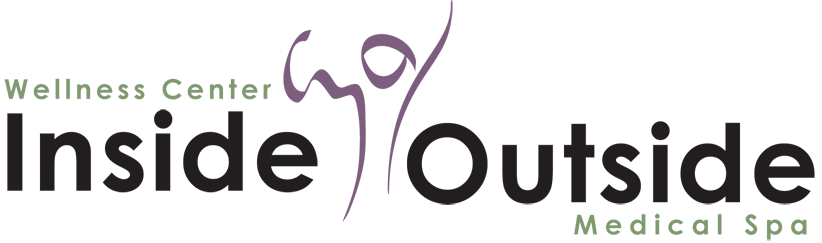 ®
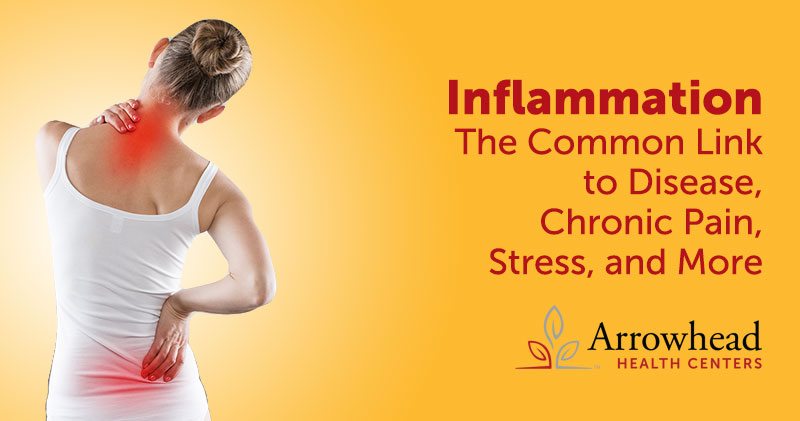 Inflammation & Chronic PainGlobal Pain Association5 Jun 2021
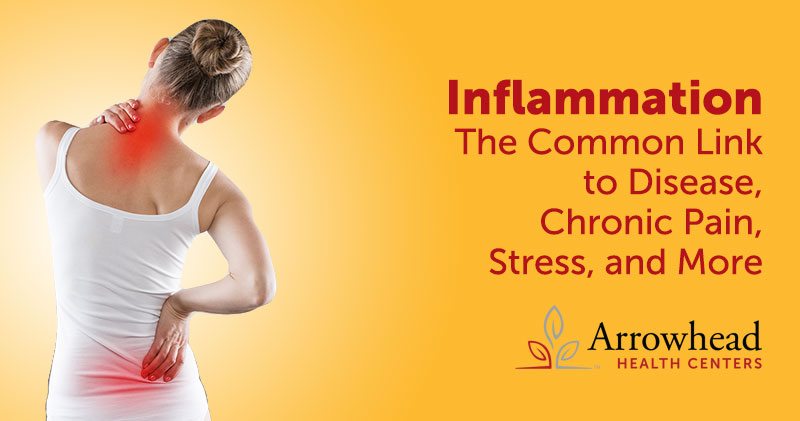 Charles B. Christian, Jr. M.D.
Medical Director
Inside Outside
Wellness Center & Medical Spa
San Antonio, Texas
http://www.insideoutsidespa.com
Dr. Barry Sears
1995
2002
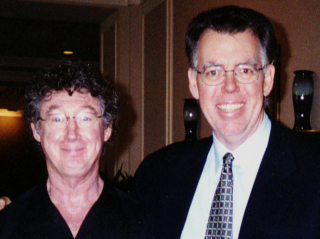 1997 Met Dr. Sears
Introduced me to Omega-3s
And his version of the
Mediterranean Diet
“The Zone”
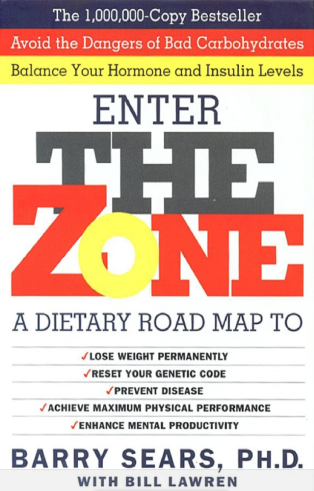 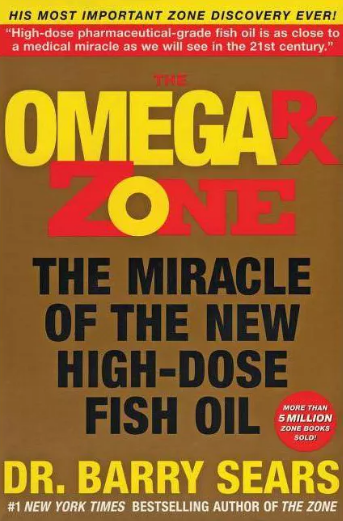 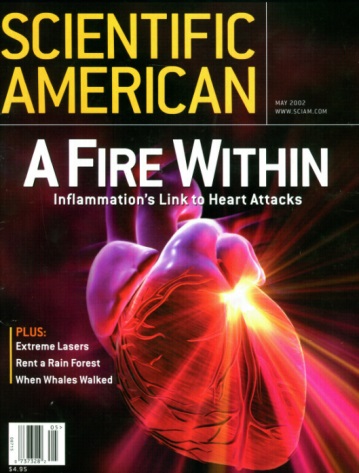 2002, attended
3rd Zone Diet Workshop!
The key to 21st century medicine will be to reduce inflammation and increase blood flow.
2020
2004
2008
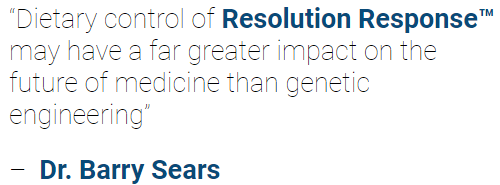 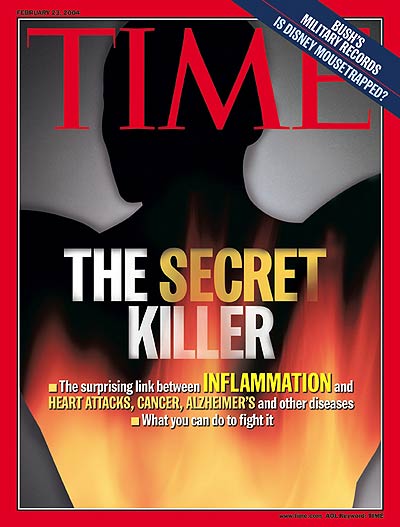 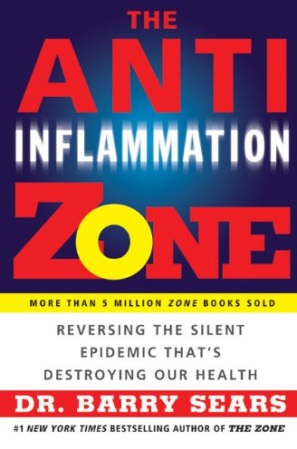 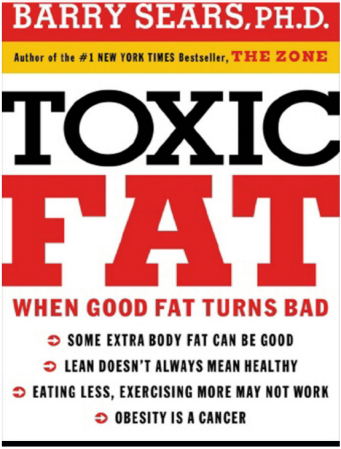 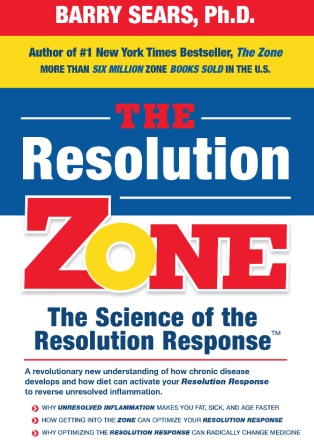 “Wellness = Absence of Silent Inflammation”
https://drsears.com/
AARP Bulletin Nov 2019
Wellness = Absence of Silent Inflammation
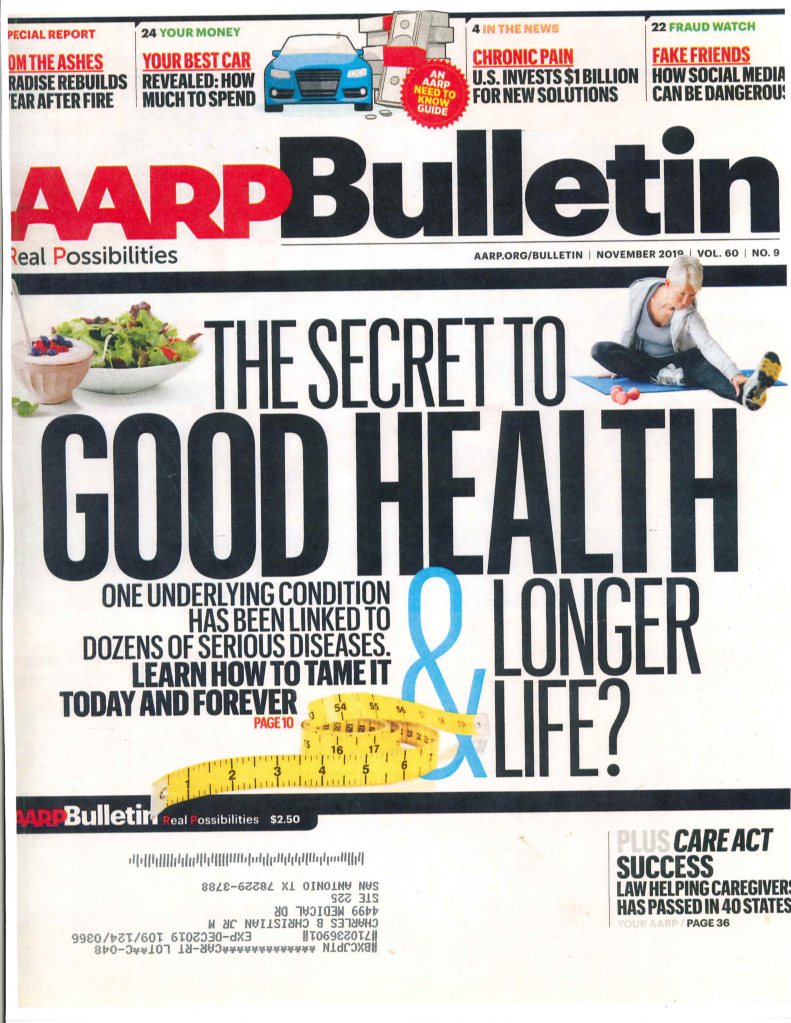 2004
Everyone’s Favorite 
Medical Journal!!
AARP Bulletin Nov 2019  Zimmerman M The Cure for Everything
Zimmerman M  Could decreasing Inflammation Be the Cure for Everything, AARP Website  17 Jan 20.
AARP Bulletin Nov 2019
Wellness = Absence of Silent Inflammation
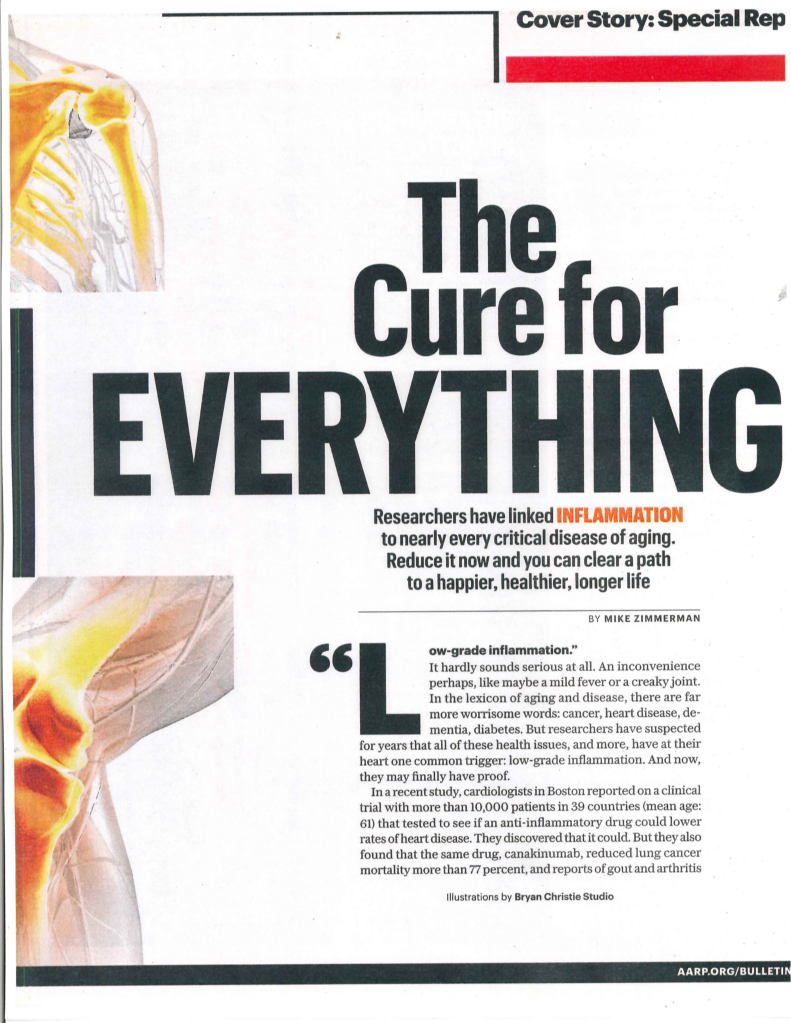 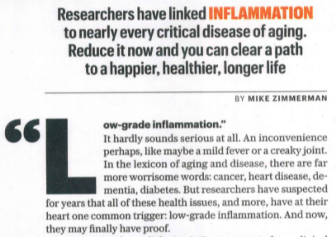 2004
The “CANTOS” Study
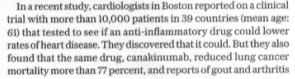 AARP Bulletin Nov 2019  Zimmerman M The Cure for Everything
Zimmerman M  Could decreasing Inflammation Be the Cure for Everything, AARP Website  17 Jan 20.
AARP Bulletin Nov 2019
Wellness = Absence of Silent Inflammation
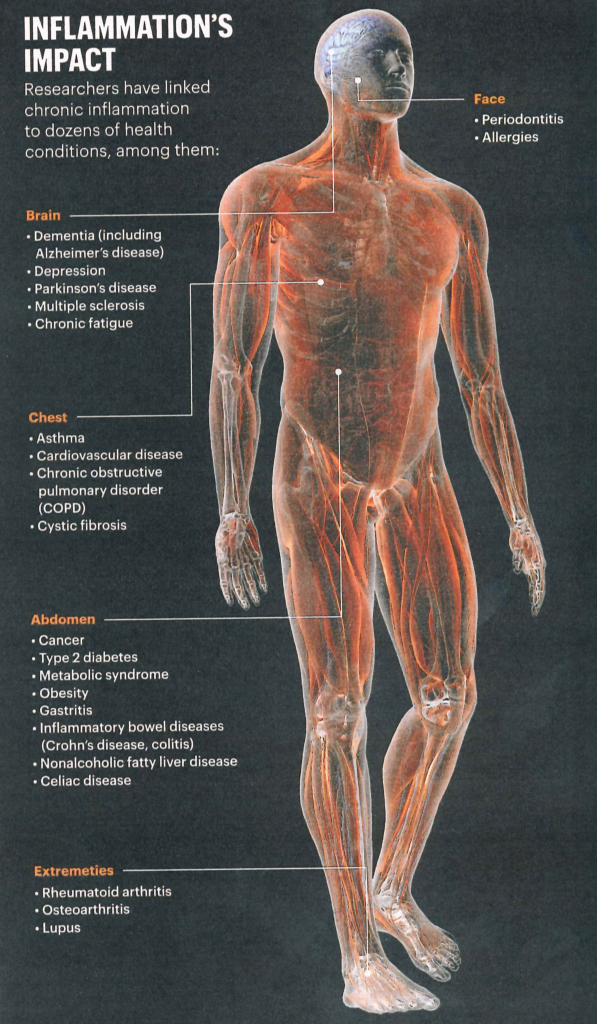 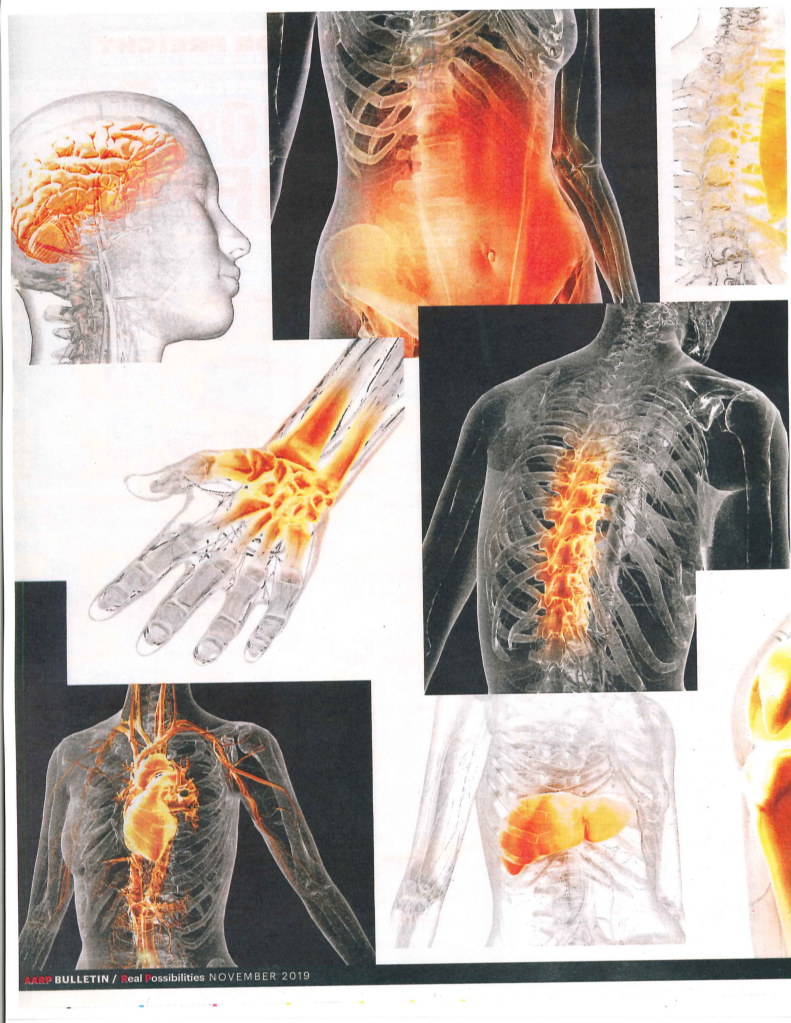 AARP Bulletin Nov 2019  Zimmerman M The Cure for Everything
Zimmerman M  Could decreasing Inflammation Be the Cure for Everything, AARP Website  17 Jan 20.
AARP Bulletin Nov 2019
Wellness = Absence of Silent Inflammation
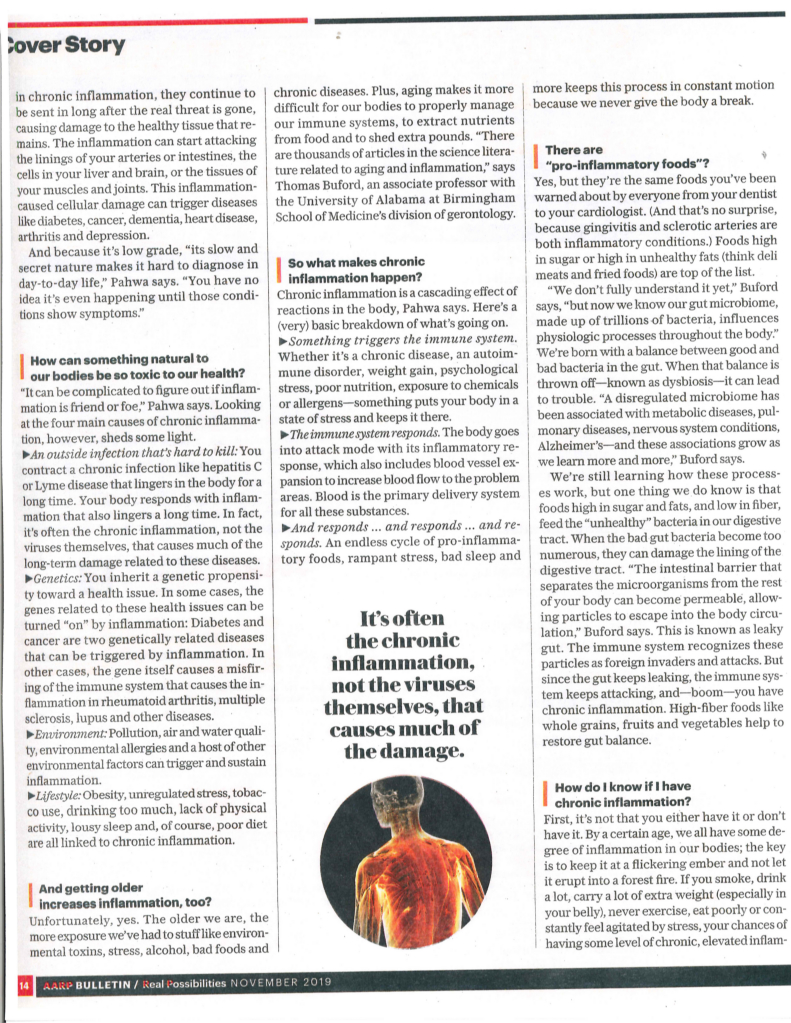 Our Evolved Immune & Inflammatory Response is so Robust it can Liquefy or Fibrose (Scar) any        tissue or organ!
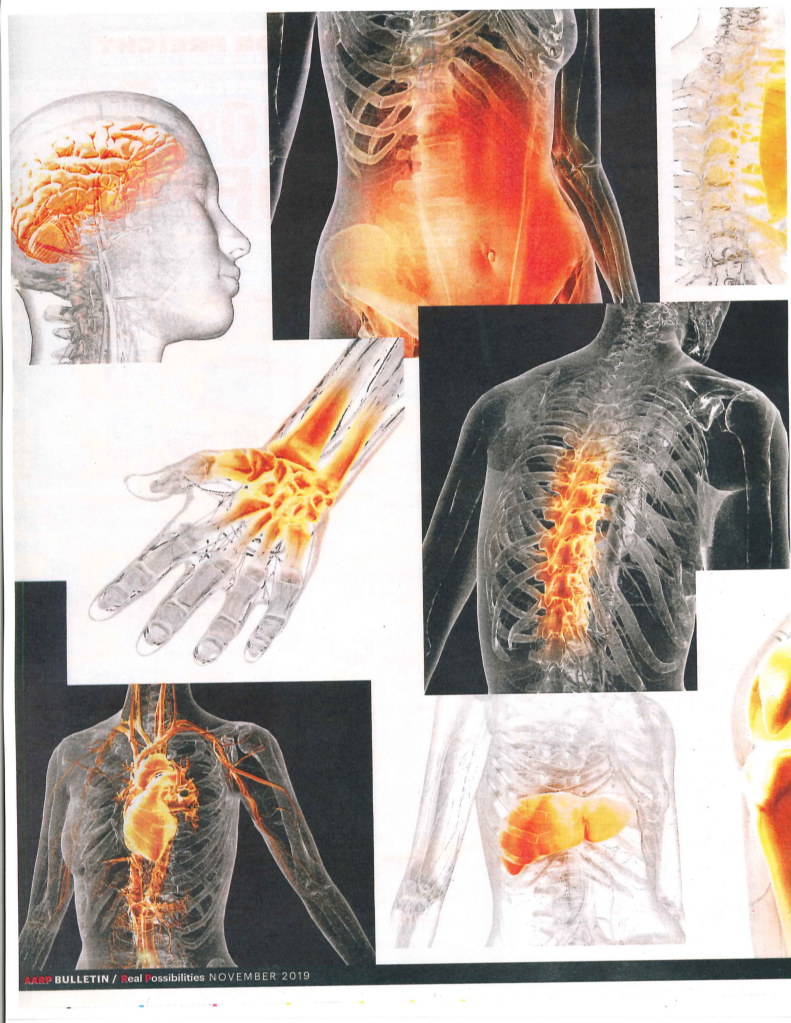 “You need some inflammation to survive but you have to reduce, resolve, and repair the damage caused by the initial inflammation to remain well and thus significantly delay the development of chronic disease. 			Dr. Sears
AARP Bulletin Nov 2019  Zimmerman M The Cure for Everything
Zimmerman M  Could decreasing Inflammation Be the Cure for Everything? AARP Website  17 Jan 20.
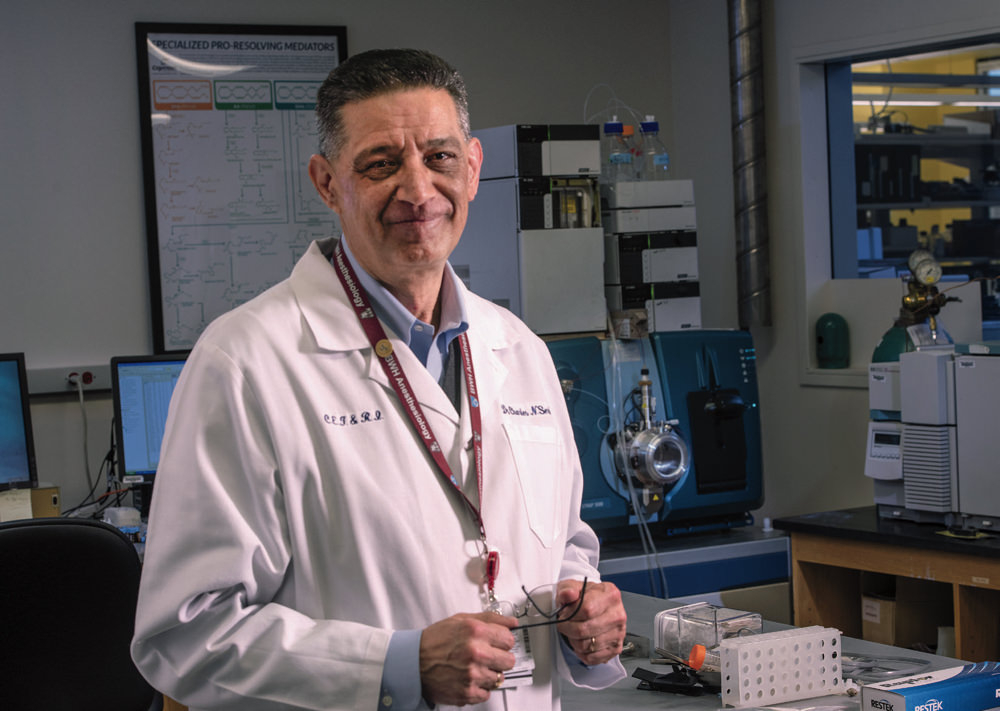 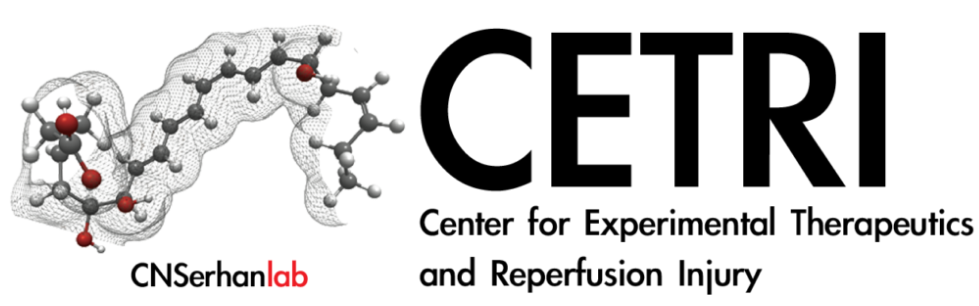 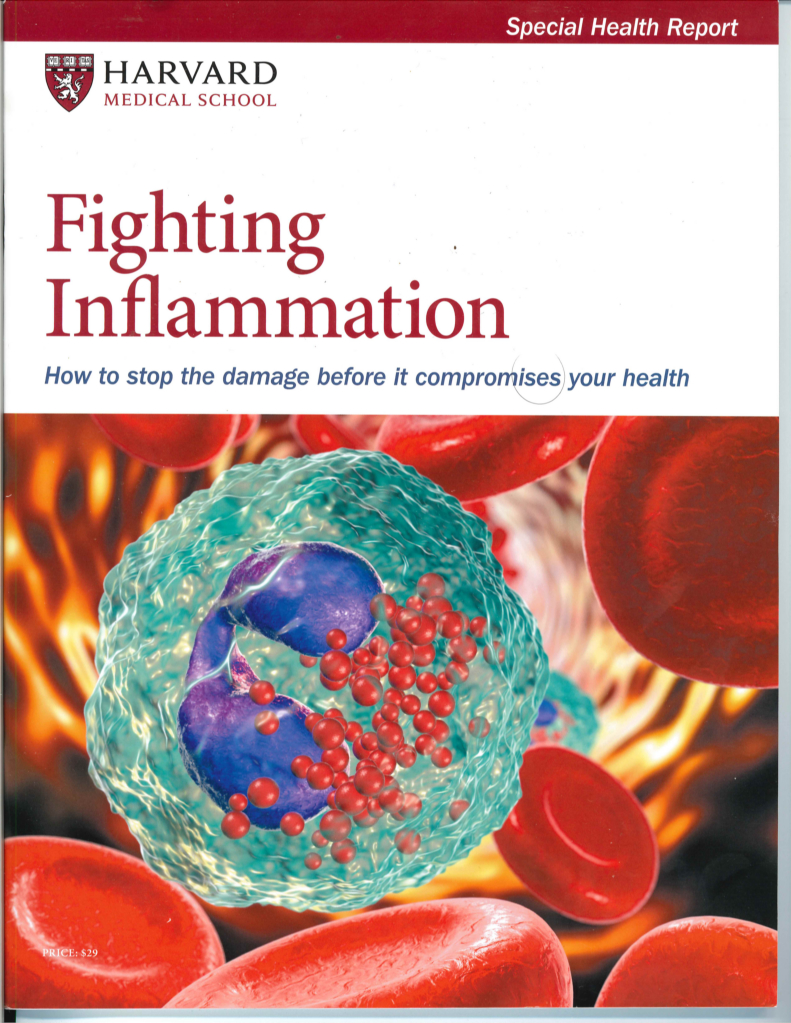 Dr. Charles Serhan – Resolution of Inflammation with Specialized              Pro-Resolving Lipid Mediators (SPM) formed from Omega-3 Fat
“To identify novel bioactive mediators, pathways, and cellular targets critical  in activating resolution of inflammation and their relation to human disease.”
Serhan Lab Brigham & Women’s Hospital Harvard Medical School
Serhan CN  Lipid Mediators put an end to Inflammation Monograph
Shaw J  Raw and Red-Hot: Could Inflammation be the cause of myriad  Chronic Conditions  Harvard  Magazine  May-Jun 2019
Inflammation Resolution & SPMs:  Video Animation Metagenics Institute
Aulus Cornelius Celsus 45BC-50AD
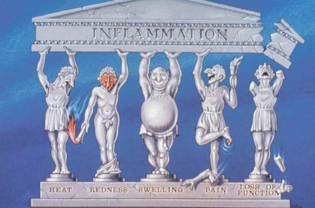 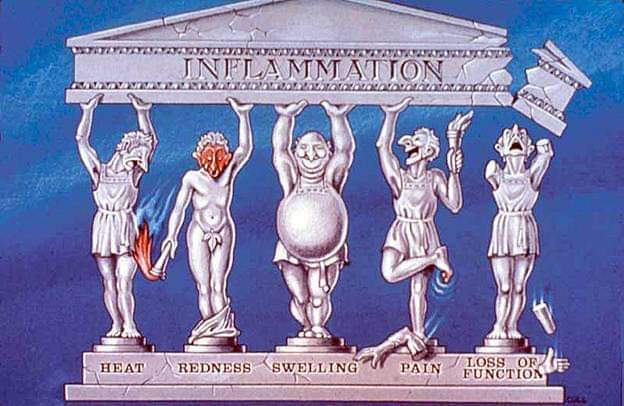 Cardinal Signs of Acute Inflammation
Added by
Galen
Calor    Rubor   Tumor     Dolor  Functio Laesa
We all recognize Acute Inflammation
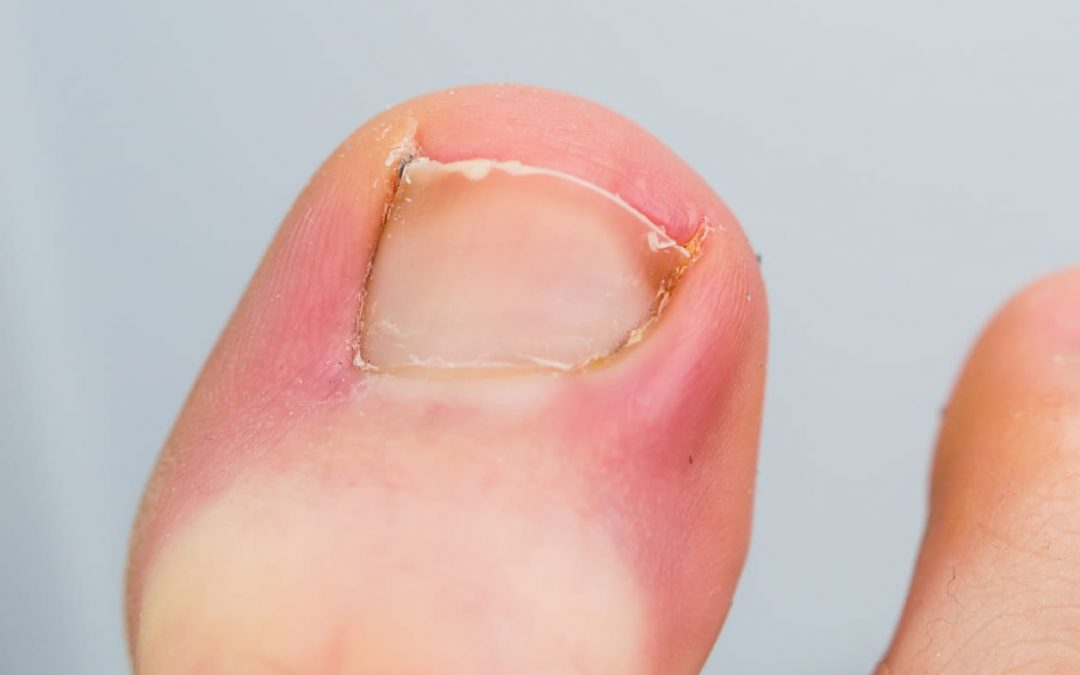 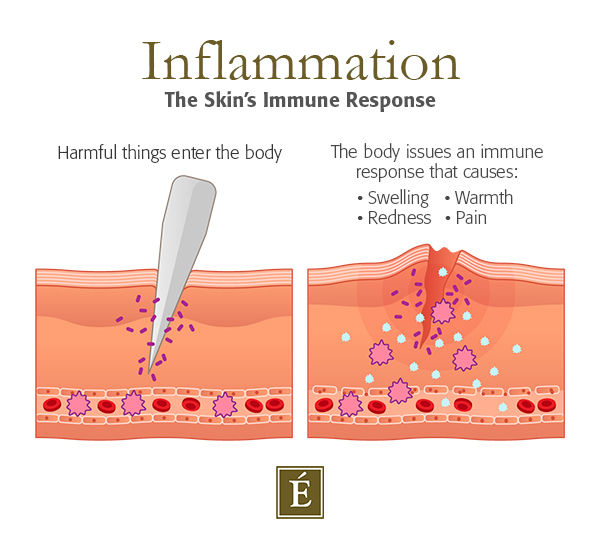 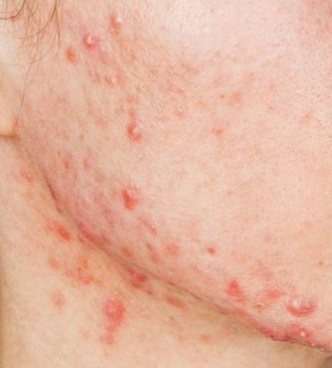 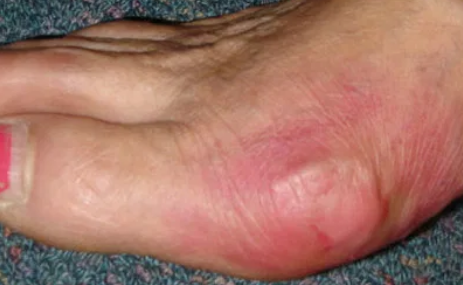 Many Sources/Causes of Ongoing Chronic Low Grade Inflammation
Wellness = Absence of Silent Inflammation
Viruses – Acute and Chronic  Flu, colds, CMV, Hepatitis A, B, C. Coronovirus, EBV.  
Chronic Infection, Bacteria, Tuberculosis, Parasites, Lyme Disease, STDs, Gum Disease
Injuries, overtraining, musculoskeletal Imbalance or deformities 
Pollution, air & water quality, environmental allergies, chemicals, UV Light, ?EMF
Diet Choices, Obesity, Visceral Fat, Stress, Smoking, Alcohol, Poor Sleep Quality.
On Going Free Radical Production with Oxidative Stress
Auto Immune Disease: Rheumatoid Arthritis, Crohn’s, Ulcerative Colitis and Cancers contain lots of neutrophils which have a half life of 4hrs, They die and create a reaction that attracts more PMN.
Metabolic Disorders: Diabetes, Gout 
Surgical Injury and delayed healing
Defective Autophagy: As aging cells die off they create “InflammAging”
Loss of Respiratory Barrier Function:  Cystic Fibrosis and COPD
Loss of Skin Barrier Function 
Loss of Gut Barrier Function “Leaky Gut” due to Inflammatory Diet.
Cell Membrane Barrier Structural Abnormalities
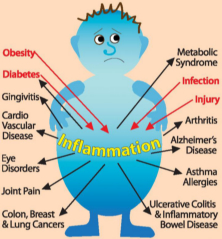 Pahwa R et al Chronic Inflammation. STAT Pearls  20 Nov 20
Francheschi et al InflammAging & ‘Garb-aging”. Cell Press Mar 2017
Goal–Resolution of Acute Inflammation without Tissue damage or Chronic PainEnter Specialized Pro-Resolving Lipid Mediators (SPM) Created from Omega-3 Fat
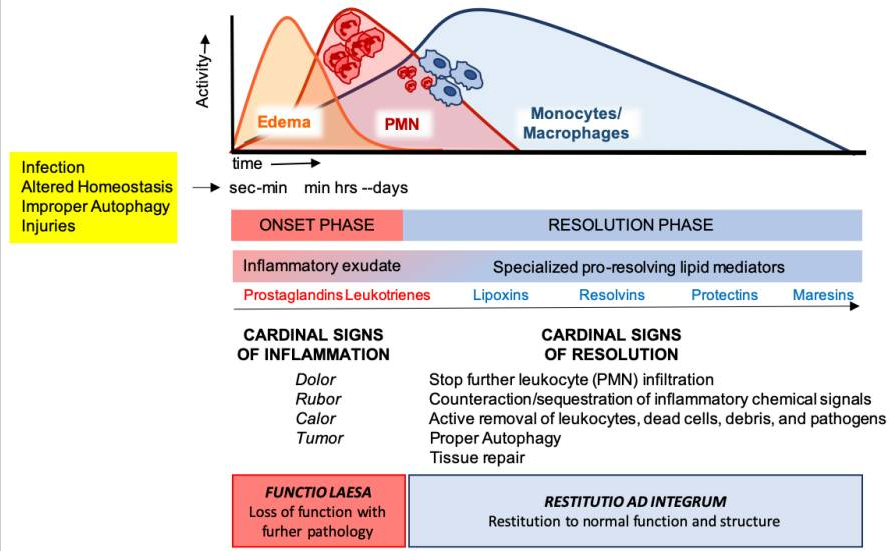 Omega-3s
Serhan CN Novel Pro-Resolving Lipid Mediators are Leads for Resolution Physiology.  Nature & PMC  2011
How Can I tell If I haveSilent Inflammation?
White Blood Cell Count
hs-C-Reactive Protein (High Sensitivity CRP) This was lowered in the “CANTOS Study”
Erythrocyte Sedimentation Rate  ESR
Ferritin
Inflammatory Cytokines: IL-6, IL-1b, TNF-a, IL-18, NF-Kb (Measured Often In COVID)
Omega-3 Index
Omega-6/Omega-3 Ratio and AA/EPA Ratio
“Cytokine Storm”
Common Chronic Conditions Associated with Elevated Markers of Inflammation
Obesity, Visceral Fat, Diabetes, Auto-Immune Disease, Stress, 
Poor Sleep (Sleep Apnea), Emphysema (COPD), Migraine, Neuropathy
Most Chronic Pain will have Elevated Markers!
Vanderwall AG et al  Cytokines in Pain: Harnessing Endogenous Anti-inflammatory Signaling for Improved Pain Management.  Front Immun 23 Dec 2019
Pan JI et al  Association of elevated inflammatory markers and severe COVID 19 A Meta Analysis Medicine.  (Baltimore)  2020 Nov 20
Problem – Non Resolving Inflammation
Loss of function – Fibrosis of Lung, Liver (Cirrhosis)
Loss of Structure – Acne Scaring
“The problem with inflammation is not how often it starts, but how often it fails to subside. Perhaps no single phenomenon contributes more to the medical burden in industrialized societies than non-resolving inflammation.”
This Contributes to Chronic Pain Syndromes & Flare Ups!
Nathan C et al Non-Resolving Inflammation. Cell 140 6, Mar 19 2010
Sources of Inflammation Loss of Skin Barrier Function
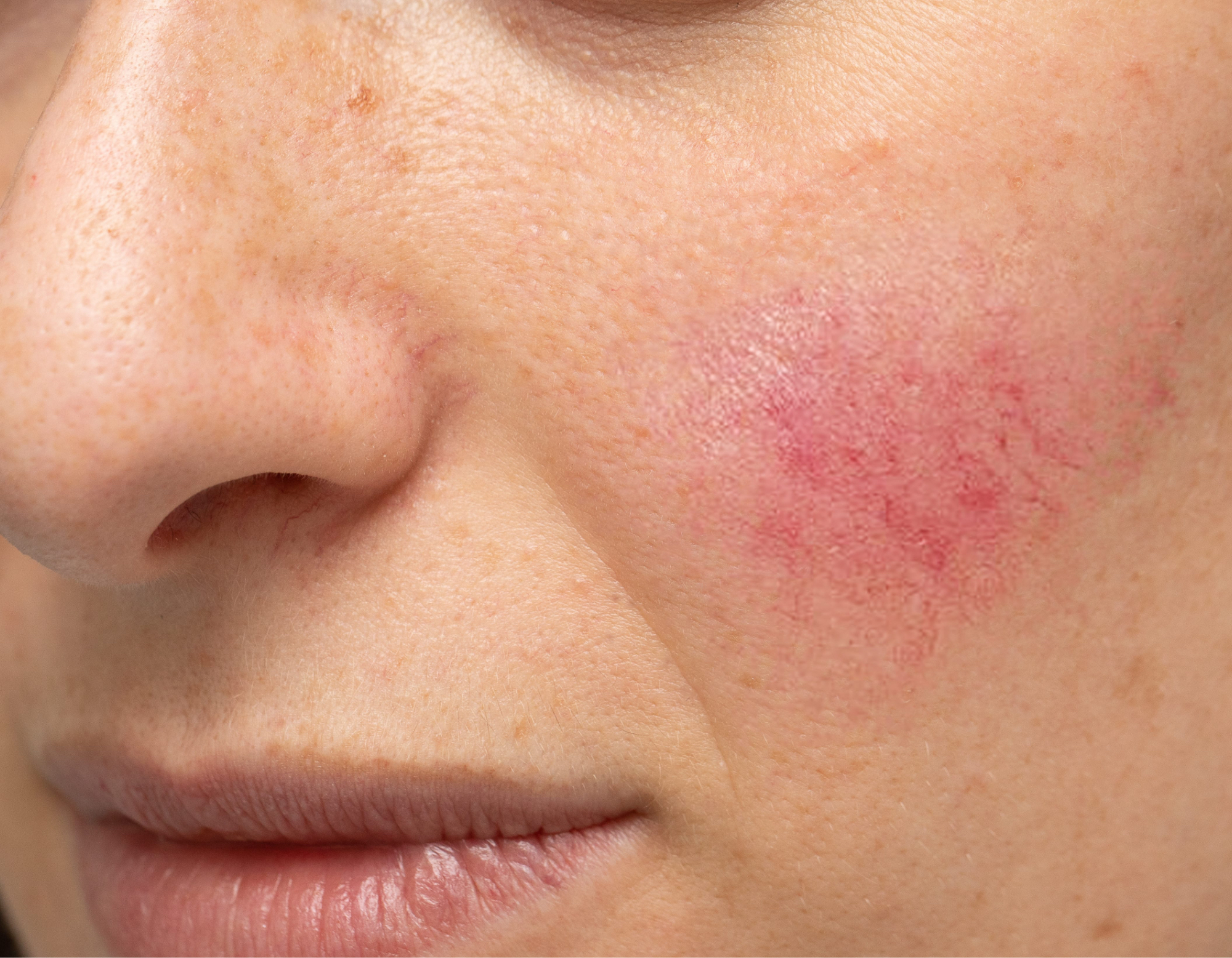 Skin Barrier –Red, Irritated, Sensitive, Dry Skin
Loss of Ceramides, fatty acids, cholesterol, squalene
More susceptible to pollutants, chemicals, allergens, bacteria
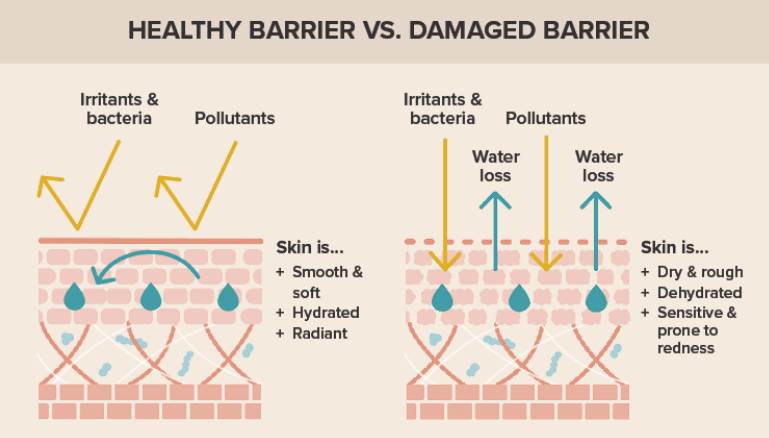 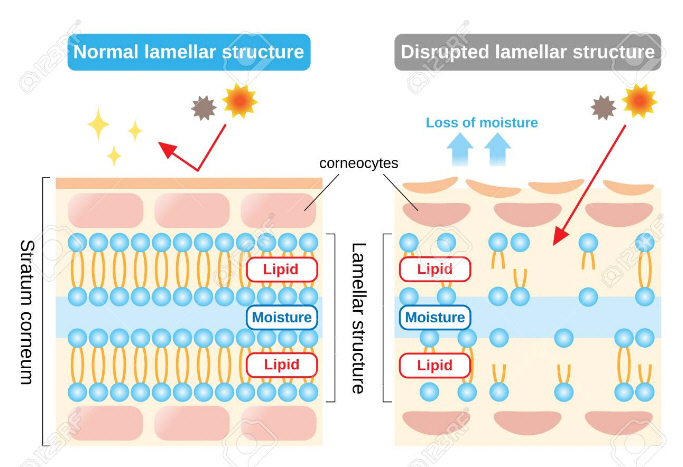 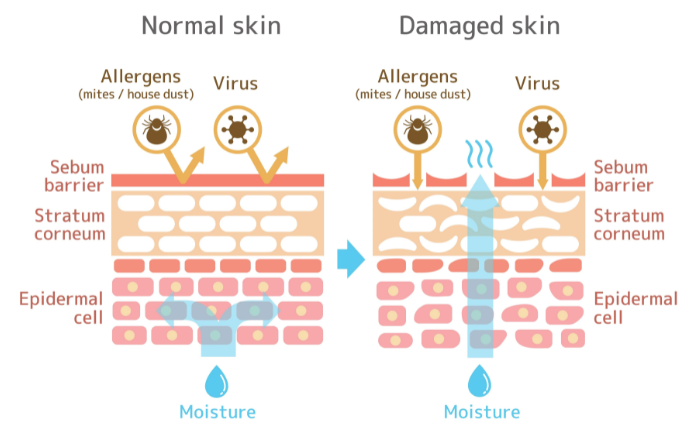 Don’t use harsh soaps on Body and use Ceramide Moisturizer after showering.
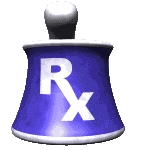 Kim BE et al Significance of Skin Barrier Dysfunction in Atopic Dermatitis.  Allergy Asthma Imm Res May 2018
Sources of Inflammation Loss of  Gut Barrier Function
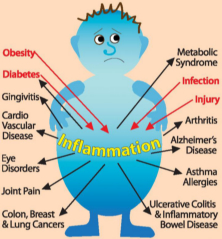 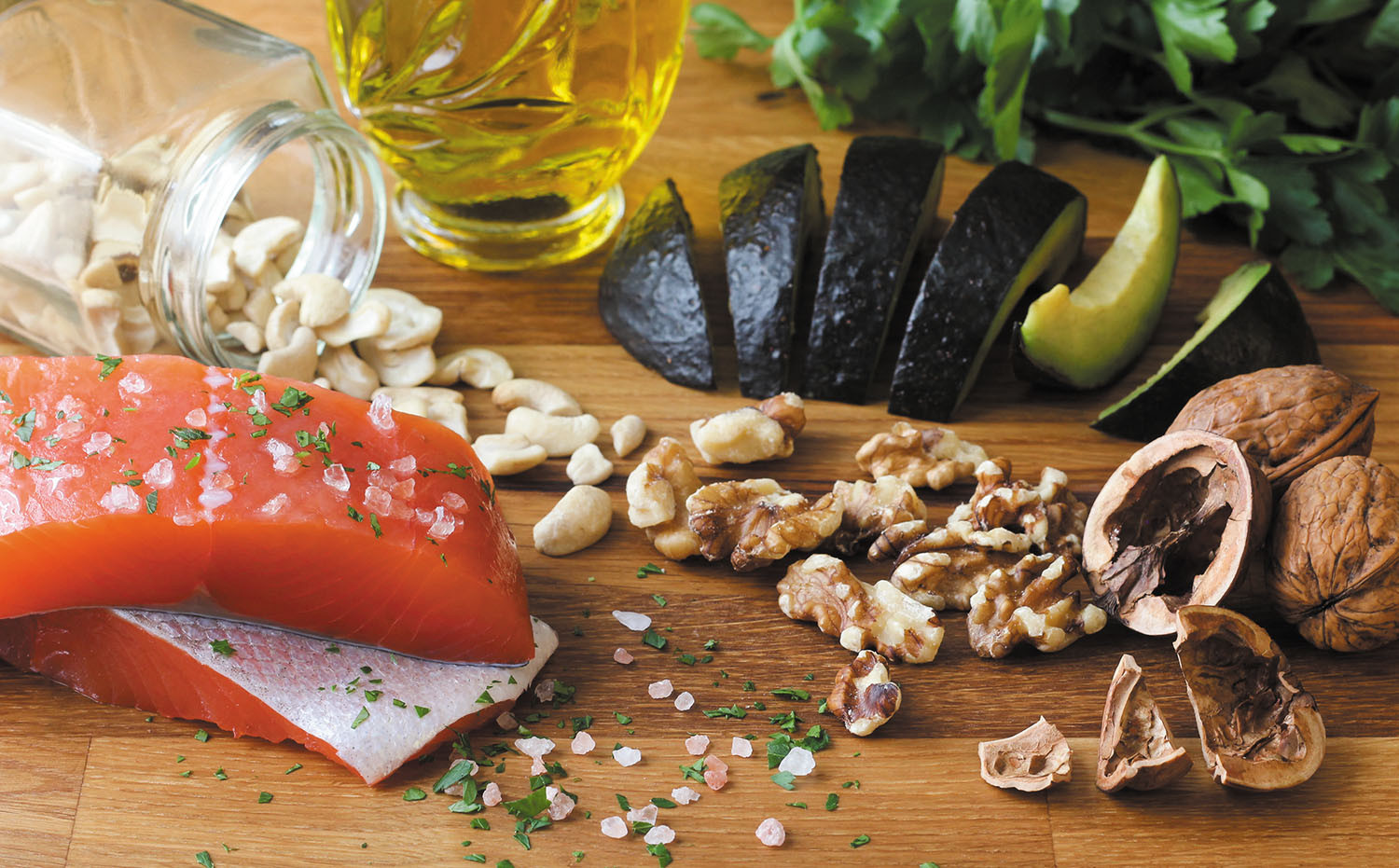 Gut Barrier – Diarrhea, Constipation, Pain, Bloating
“Leaky Gut” due to Loss of protective mucus layer, good/diverse bacteria & disruption of tight Junctions allow endotoxins and food particles to enter our blood and this causes inflammation.
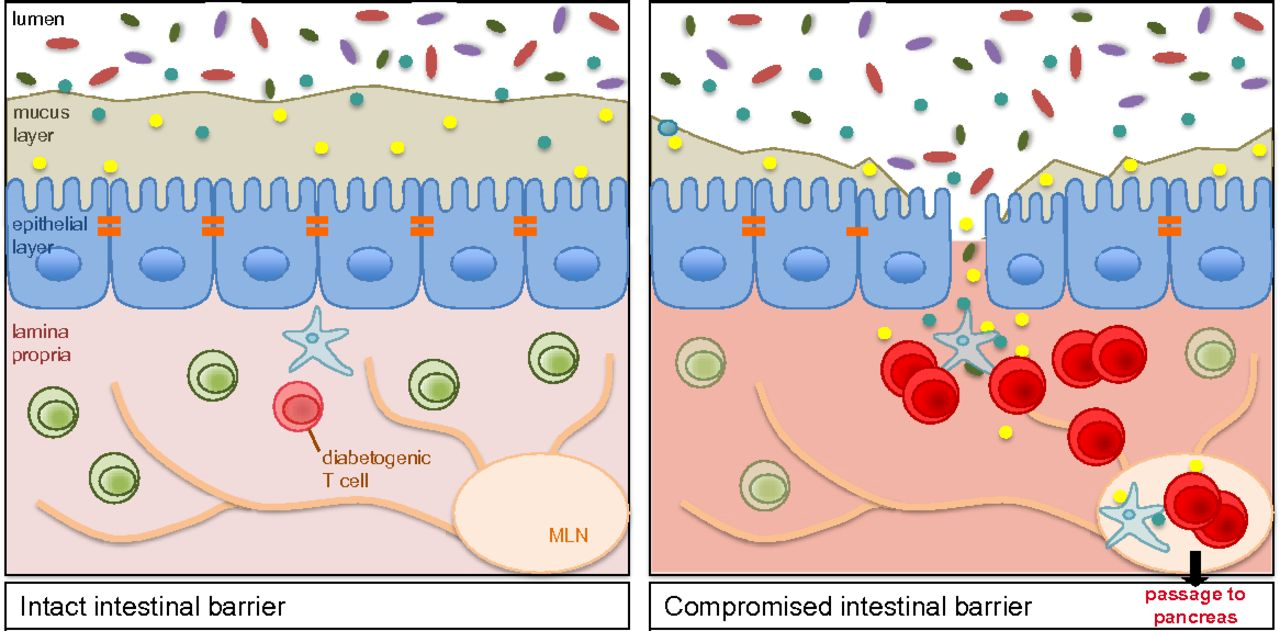 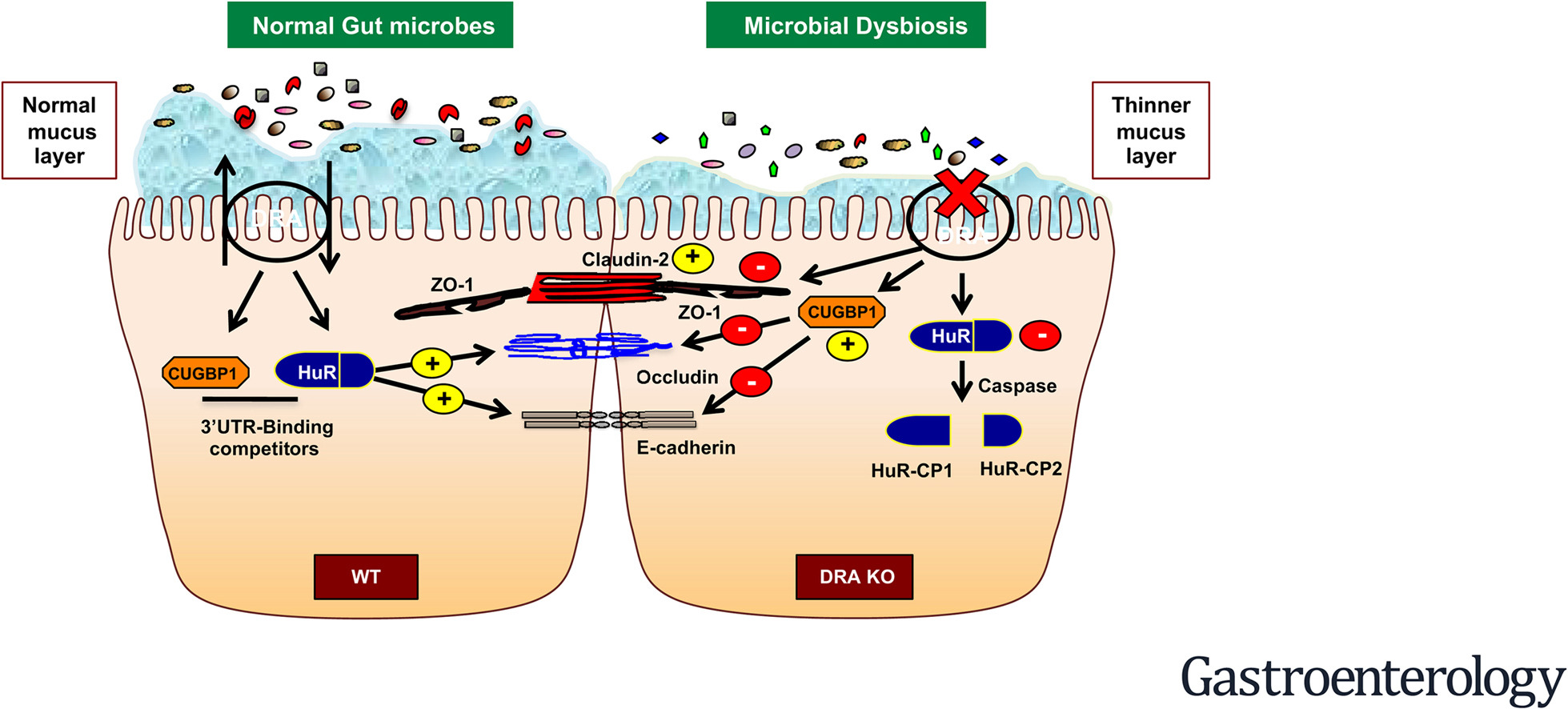 Anti-Inflammatory Diet, Fiber, Probiotics, Fermented Foods, Polyphenols, Prebiotics, Less Alcohol
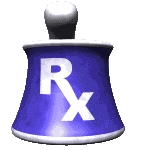 Wells JM et al Homeostasis of the gut barrier and potential biomarkers.    Am J Physiol Gastrointest Liver Phys  2017 Mar 1; 312(3)
Membrane Fat “Phospholipids’
Membrane Proteins
Cell Membrane – AnotherCritical Barrier to Keep Healthy
Membrane/Structural Fat:  60-70% of a Cell Membrane is composed of Fat.  Very important fat..
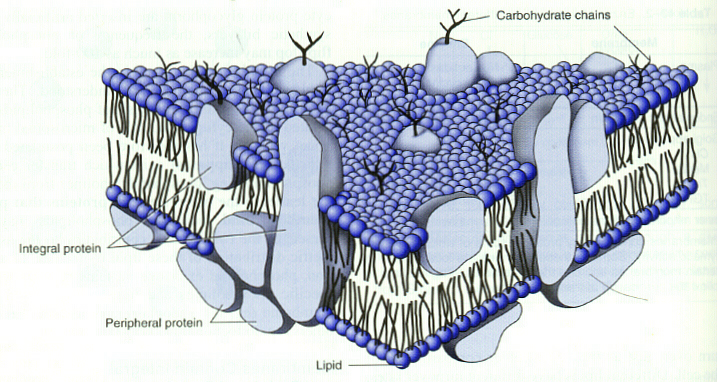 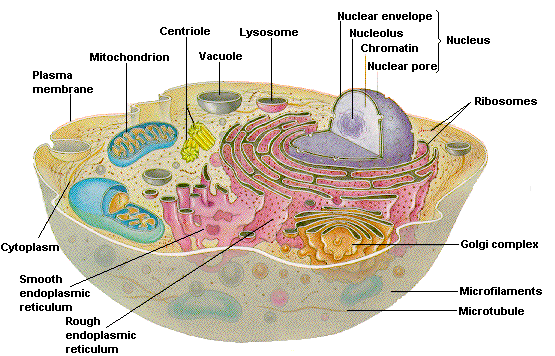 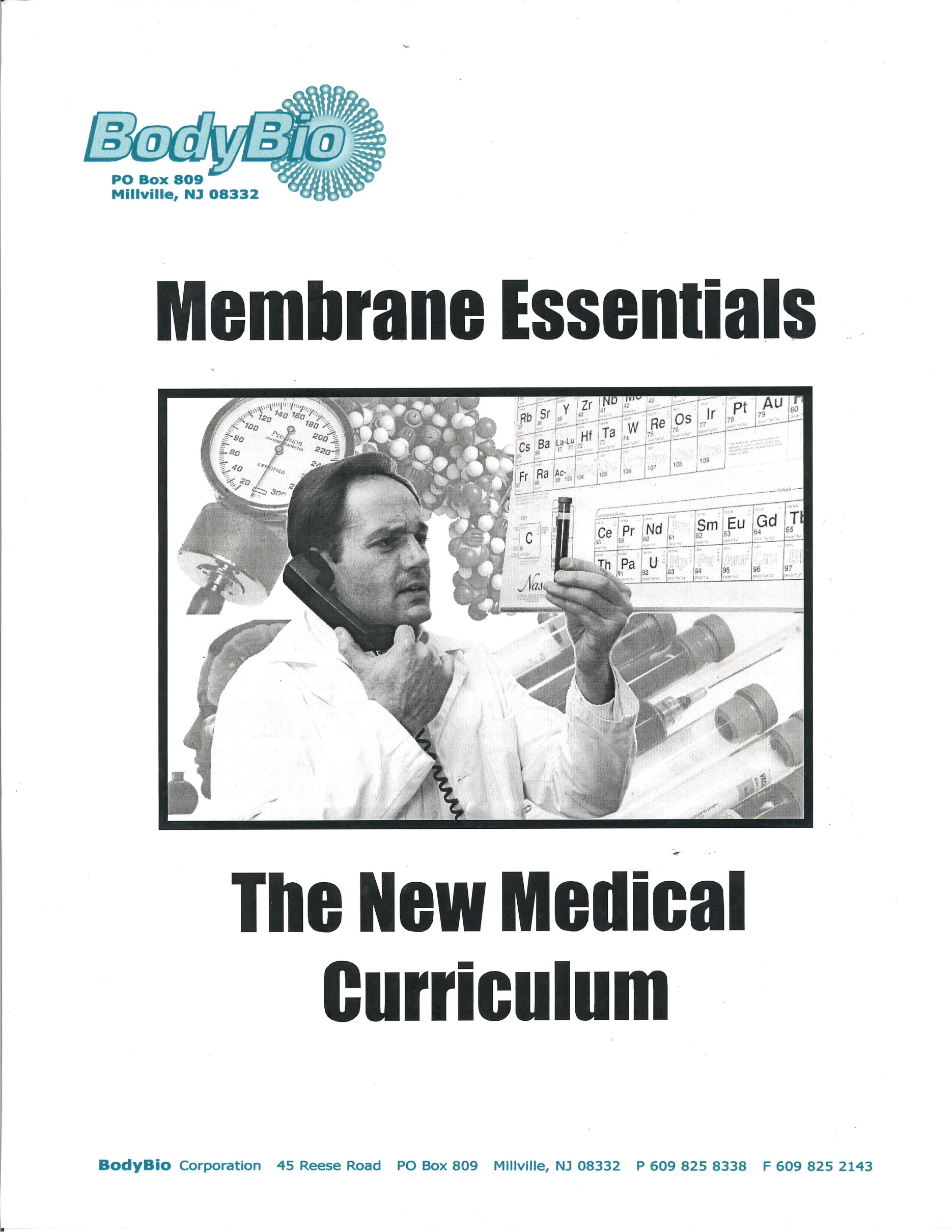 Workshop
I attended
In 1997
Take Away:  If You “Fix” or  “Restructure” Cell Membranes, a lot of things get better!!
Cell Membrane – AnotherCritical Barrier to Keep Healthy
Membrane/Structural Fat:  60-70% of a Cell Membrane is composed of Fat.  Very important fat..
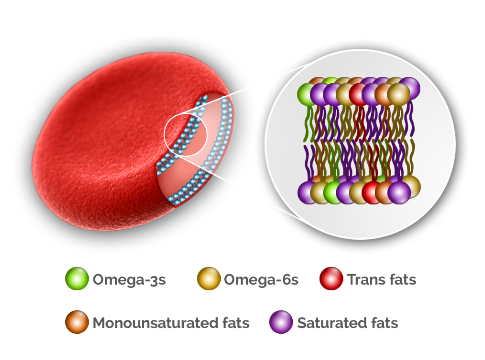 Some of the fat we eat ends up in our cell membranes.

We Need 8-12%
Of that Fat to be
Omega-3s
EPA + DHA or
Omega-3 Index
Essential Fatty Acids
EPA & DHA
Vegetable Oils
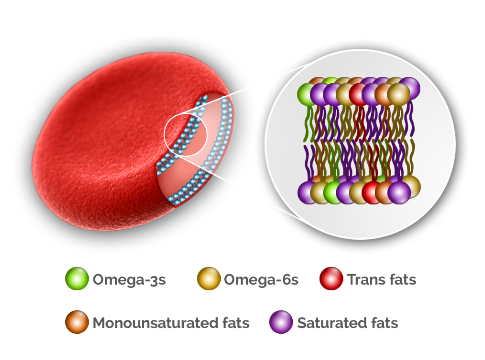 Much of the Fat we Eat! Eggs, steak, dairy
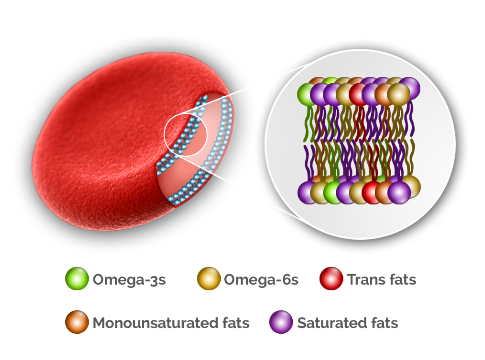 Olive Oil, Avocado, Almonds
Omega Quant Website for Omega-3 Index Testing
How we Use Omega-6 Vs Omega-3Metabolism Simplified
Too Much Omega-6
Vegetable Oils
Linoleic Acid
Too Little Omega-3
Alpha Linoleic Acid (Flax Oil)
Eicasapentanoic Acid -EPA
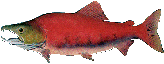 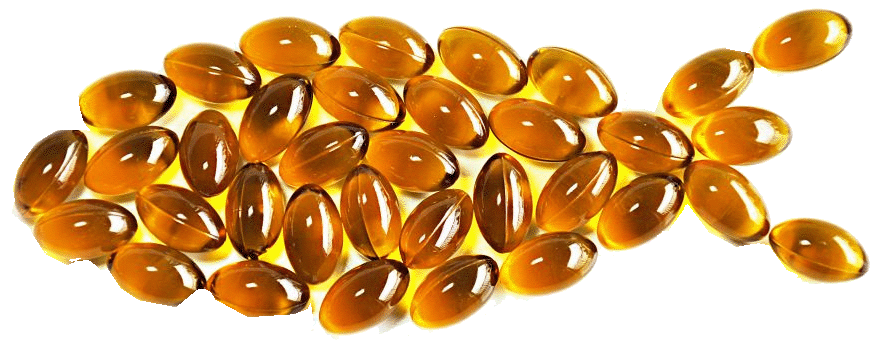 Fish 
Oil
Arachidonic Acid -AA
Docosahexanoic Acid- DHA
Prostaglandins PGF2
Leukotrienes  LTB4
Specialized Pro-Resolving Mediators
Resolvins, Protectins, Marisens
Initiate Inflammation
NF-kB, TNF-a
IL-1b, IL-6
We can Measure   Total EPA+ DHA and AA/EPA Ratio
Resolution
Inflammation, heals, 
restores structure and function
Ko GD et al Omega-3 Fatty Acids and Neuropathic Pain Practical Pain Management  2008
Deficient Omega-3 for Resolution?
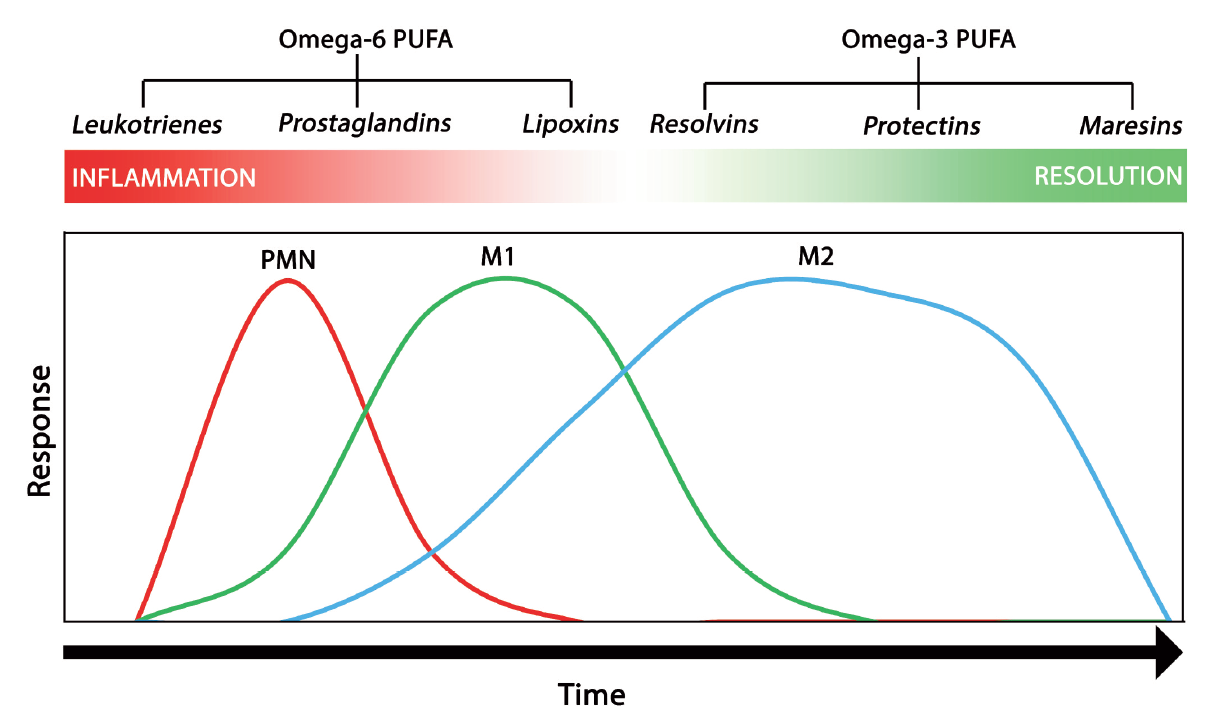 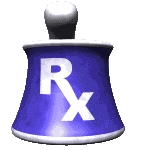 RESOLUTION
INITIATION
Most of Us Don’t Have Enough Omega 3 in Cell Membranes to Enable Resolution Phase to Occur!
Markworth JF  Emerging roles of pro-resolving Mediators in Immunological and adaptive responses to exercise Ex Imm Rev 2016
Omega-3 Index Status Worldwide
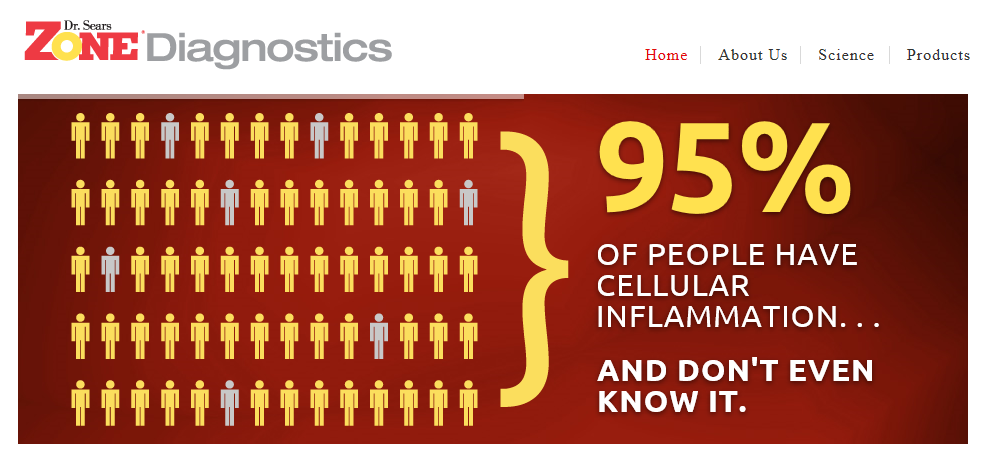 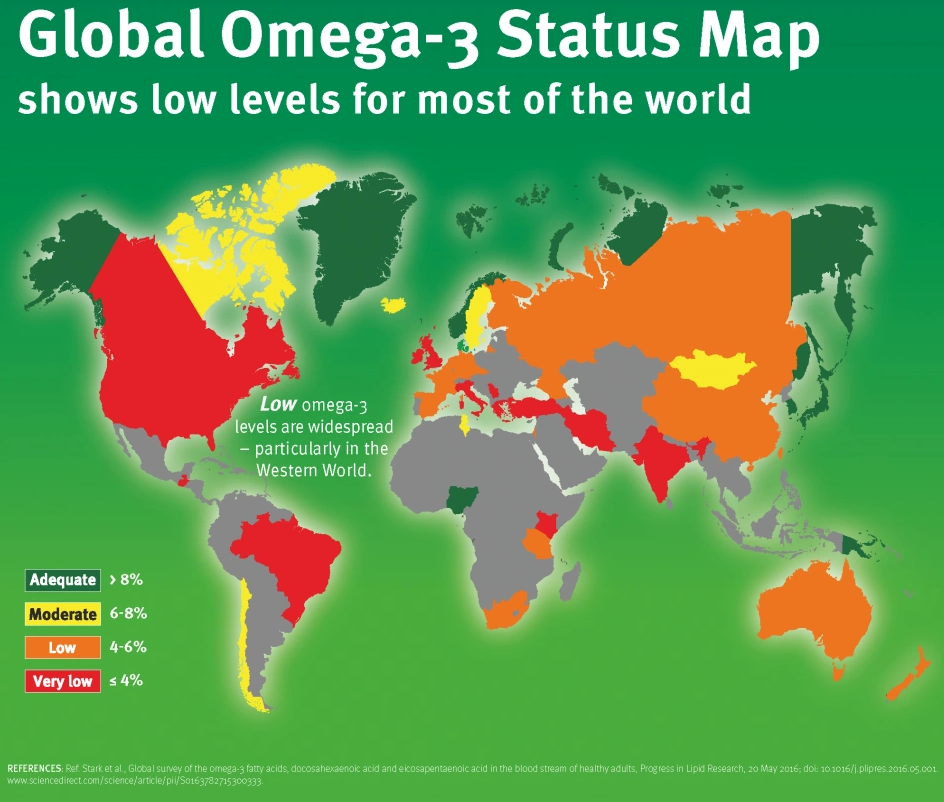 USA <4%
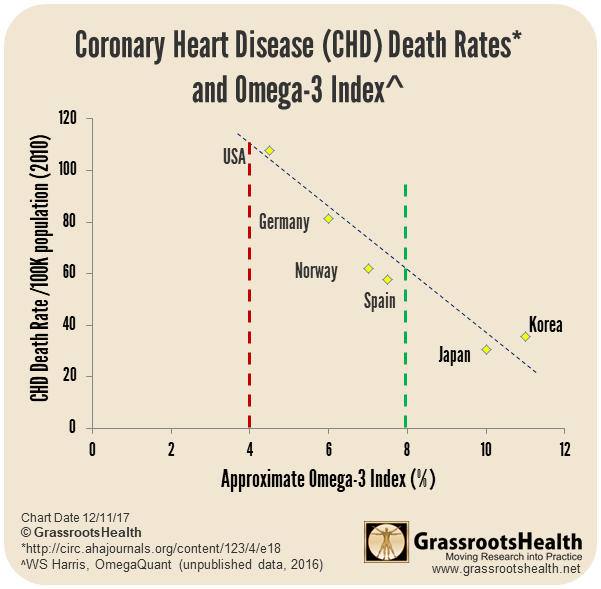 8-12% Optimal
Stark KD et al Global Survey of the omega-3 fatty acids, DHA and EPA in the blood stream of healthy adults.  Prog Lipid Res Jul 2016 Vol 63
Omega-3 Index Testing
Simple At Home Testing
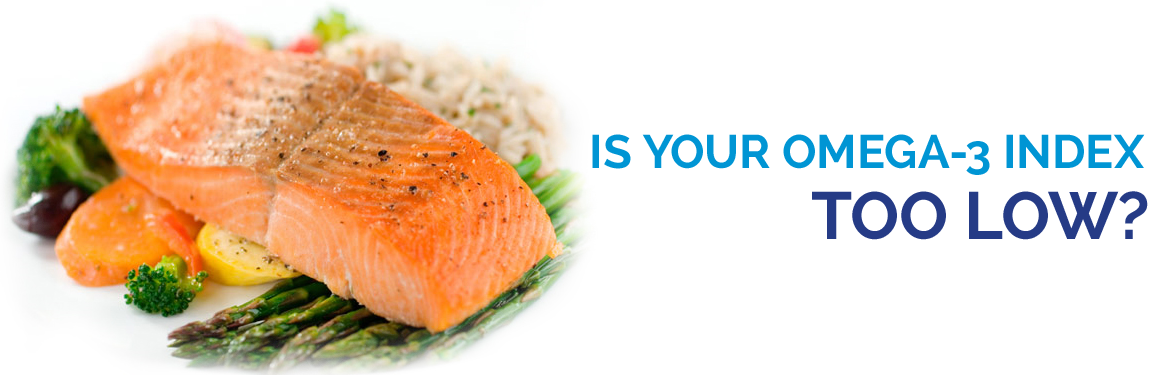 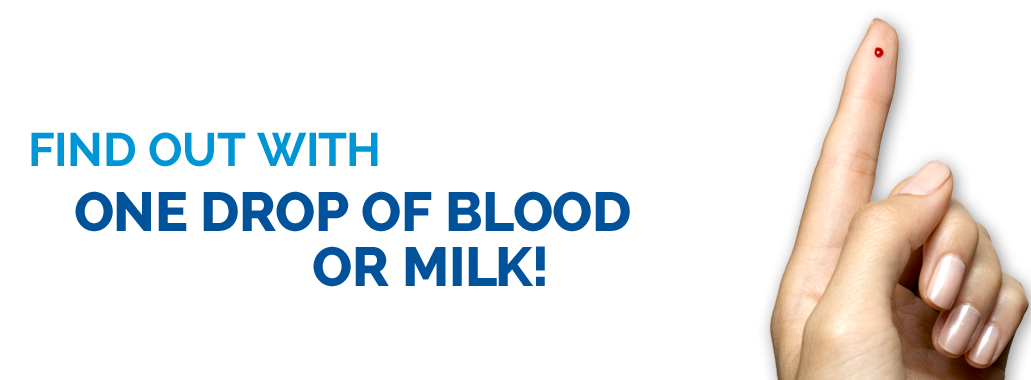 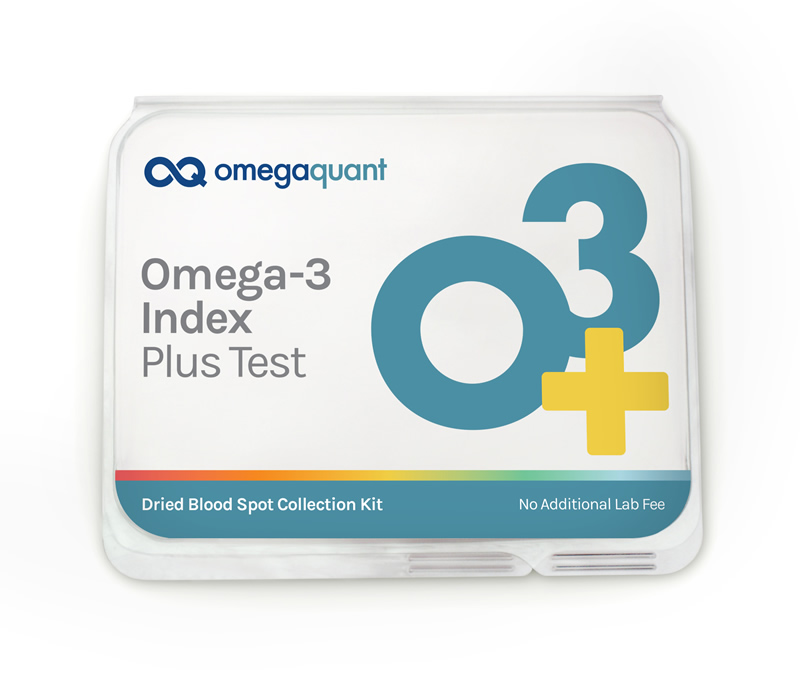 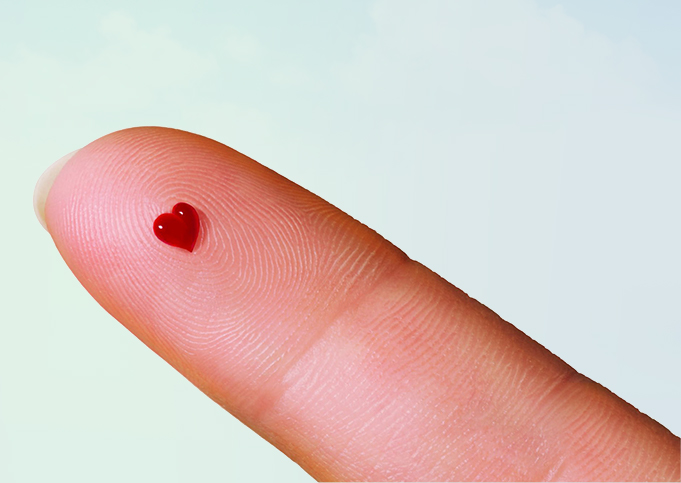 $100
Many Doctors are doing this testing as part of your yearly Lab Work!
Omega Quant Omega-3 Index Testing
Omega-3 Index Results Typical Client
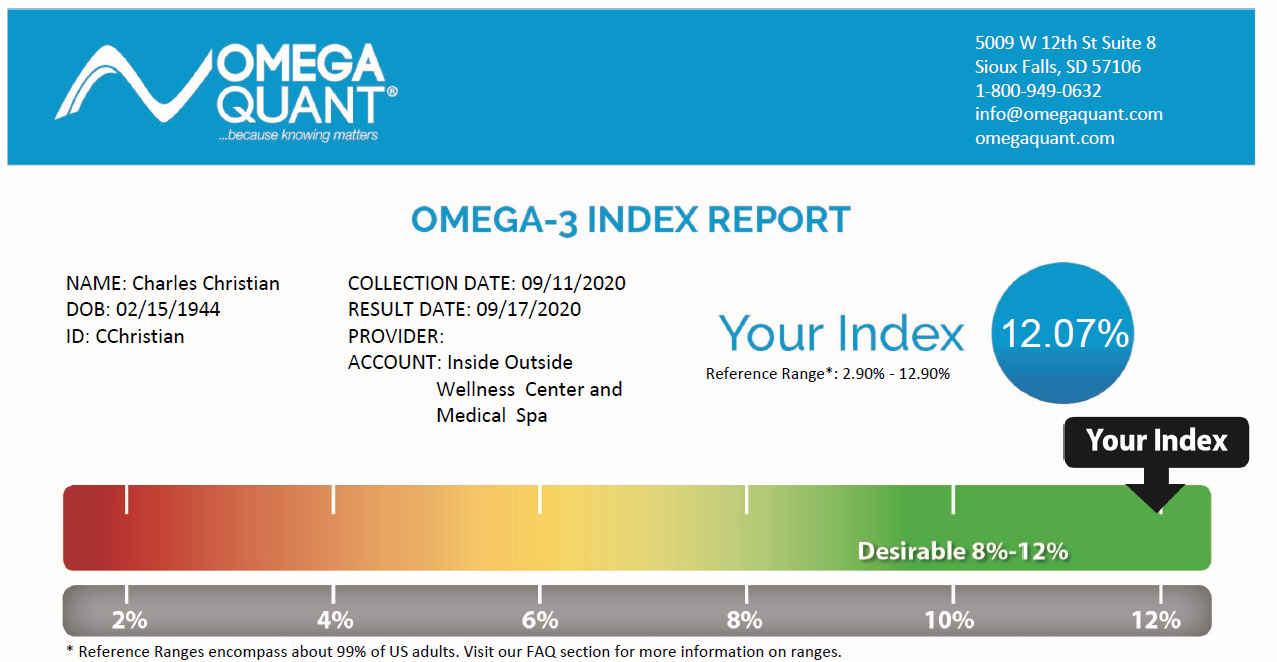 %EPA+%DHA
Red Blood Cell
Membrane
8-12% Optimal
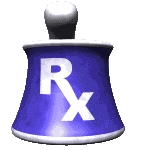 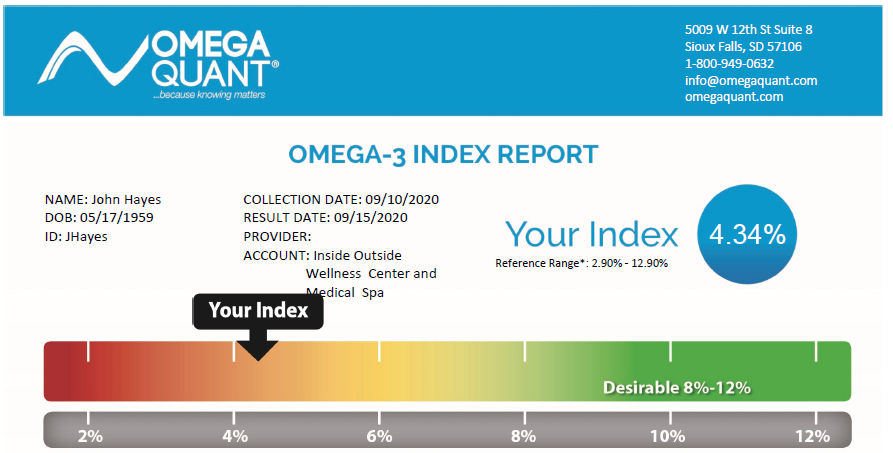 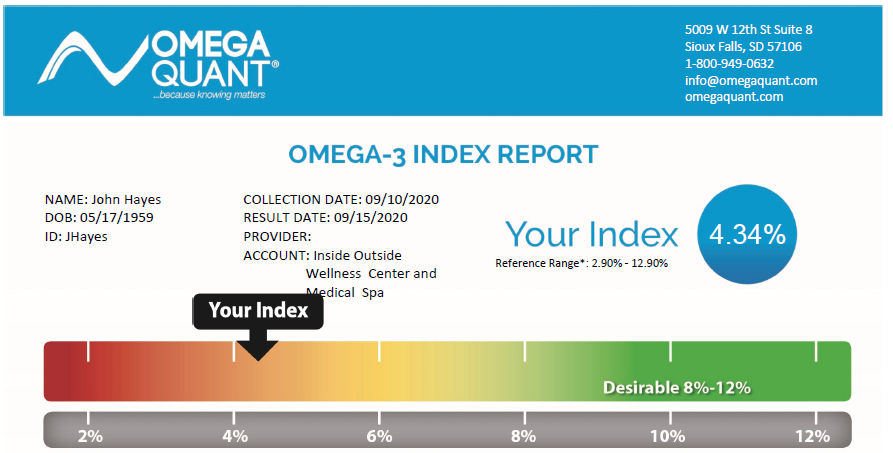 3-4 
Months
2.5-3gm
EPA+DHA
Diet or       Supplements
Dr. Christian Omega 3 Index
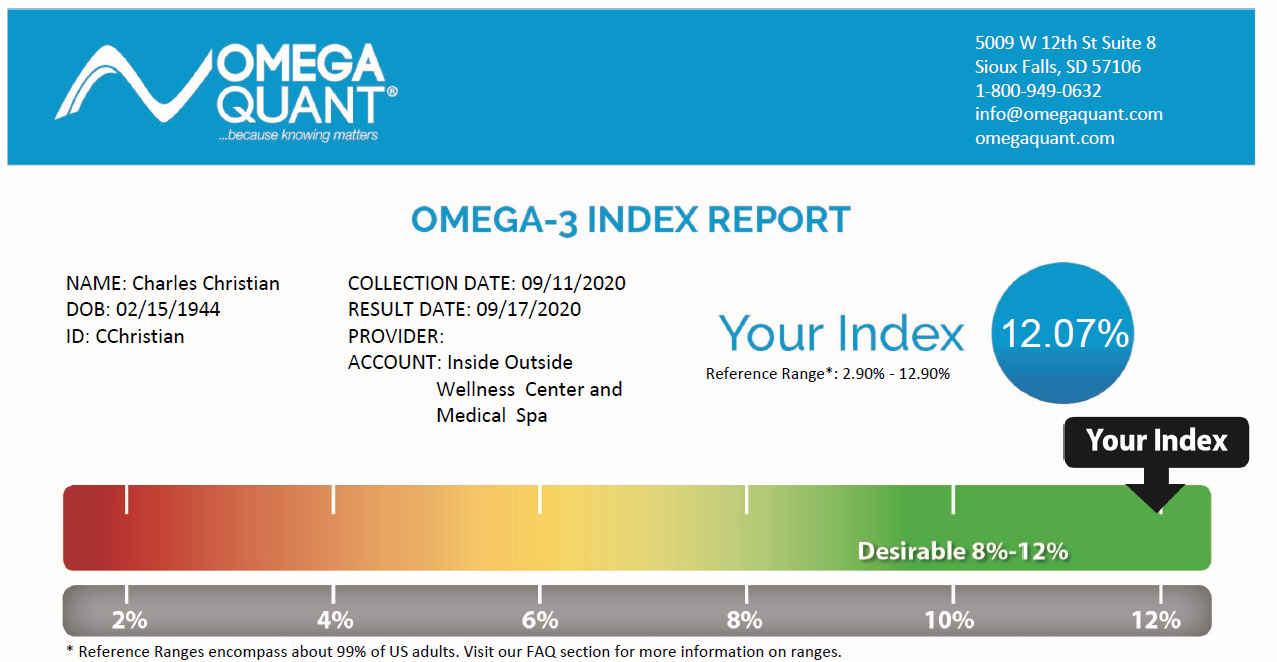 Omega Ratio Results Typical Client
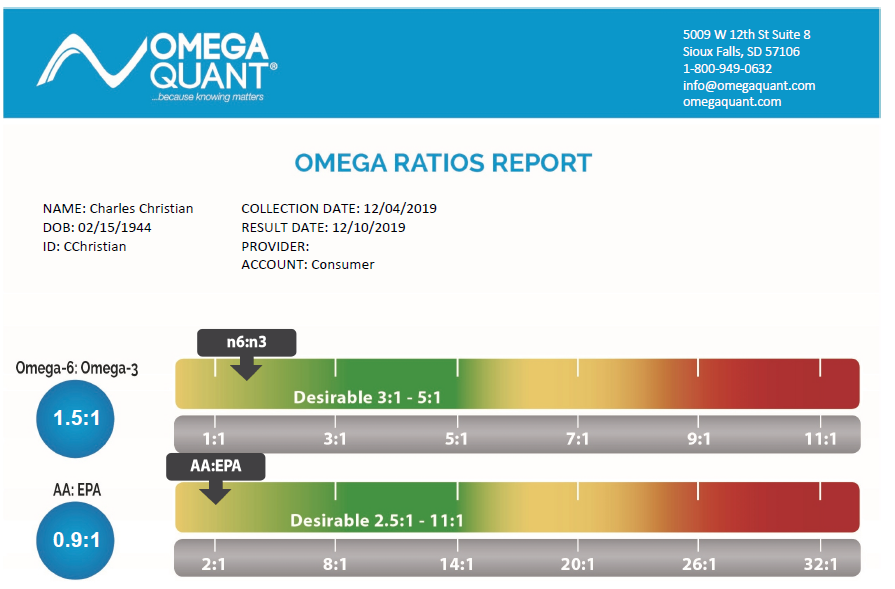 Lot’s of Inflammation!
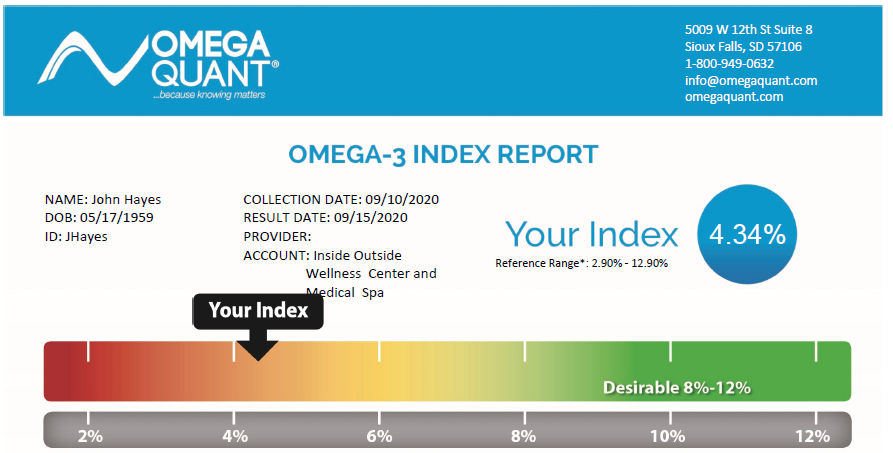 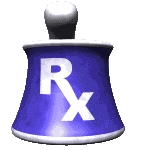 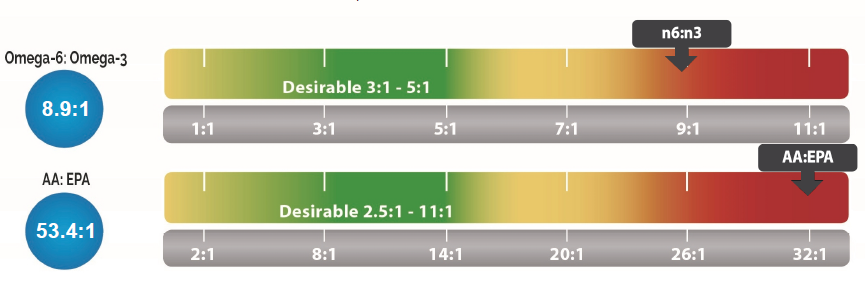 3-4 
Months
2.5-3gm
EPA+DHA
Diet or       Supplements
Dr. Christian’s Ratios
Much Less Inflammation
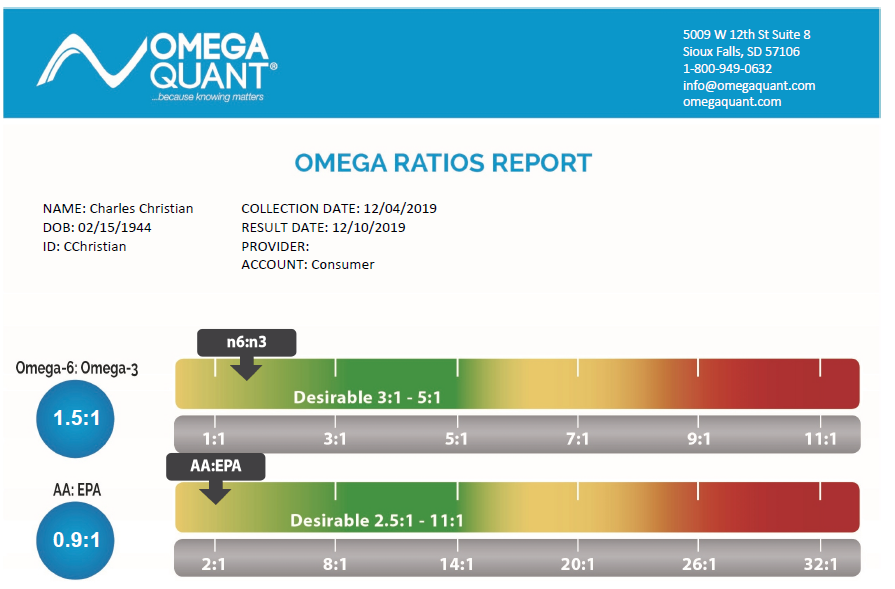 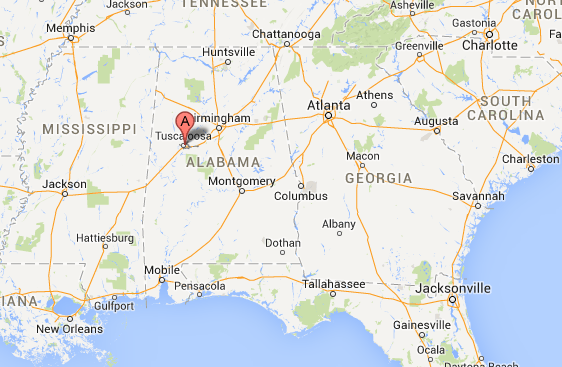 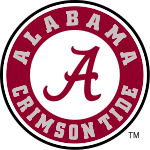 My Grandmother at the Dinner Table 
Dr. Christian – Growing Up In Tuscaloosa
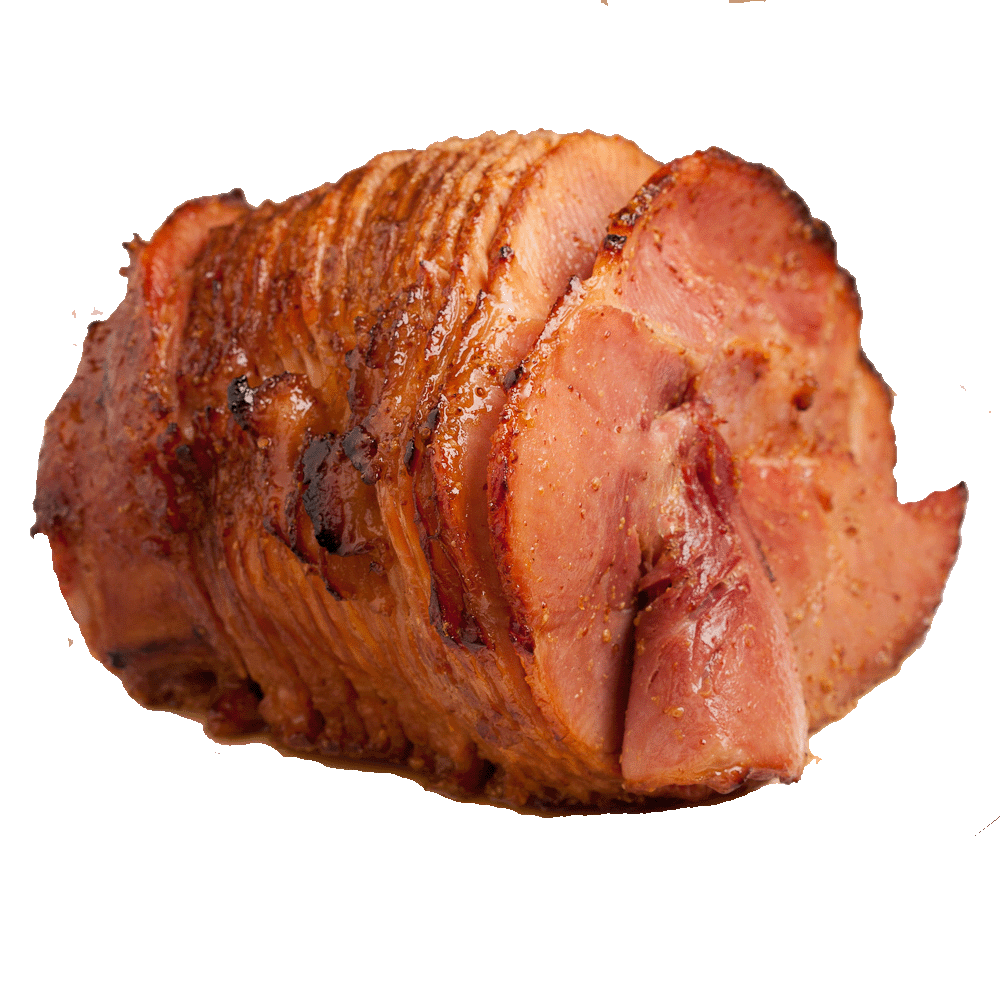 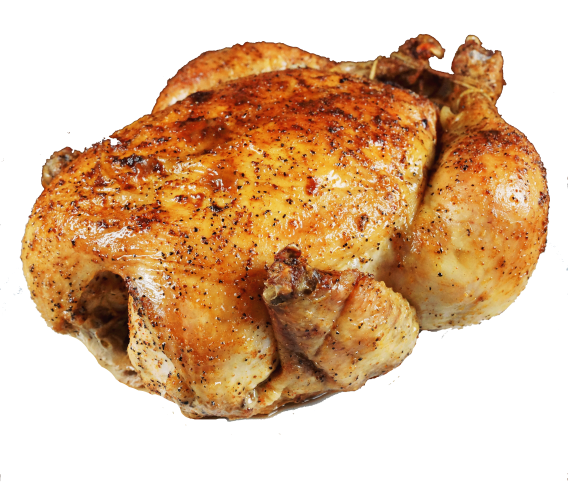 Charlie!
Eat that Meat!
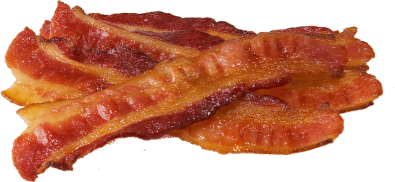 Charlie!
Eat those Vegetables
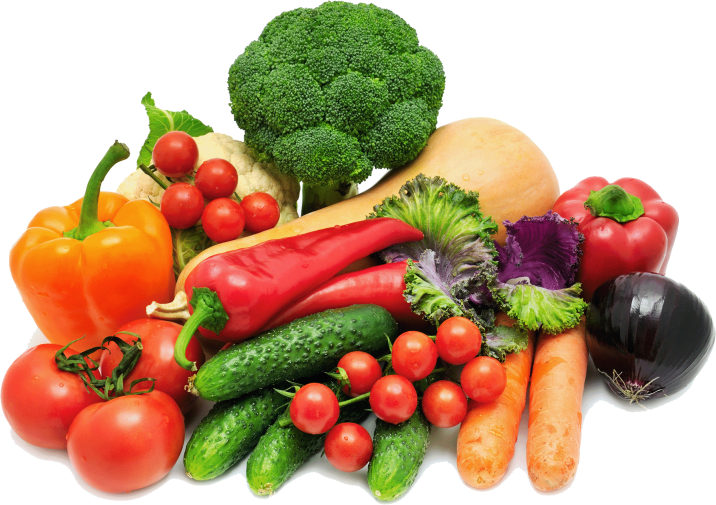 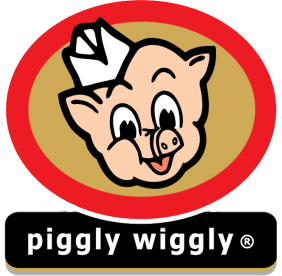 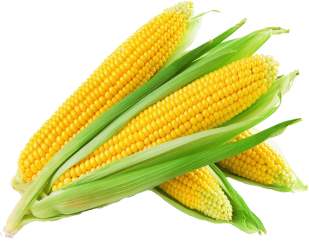 Charlie! Gag down this Cod Liver Oil! You are one Puny Kid!!
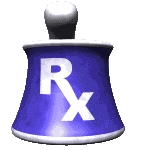 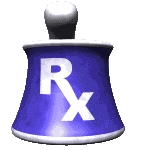 Grandmother Practiced “Precision Nutrition”
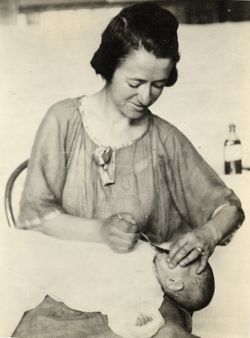 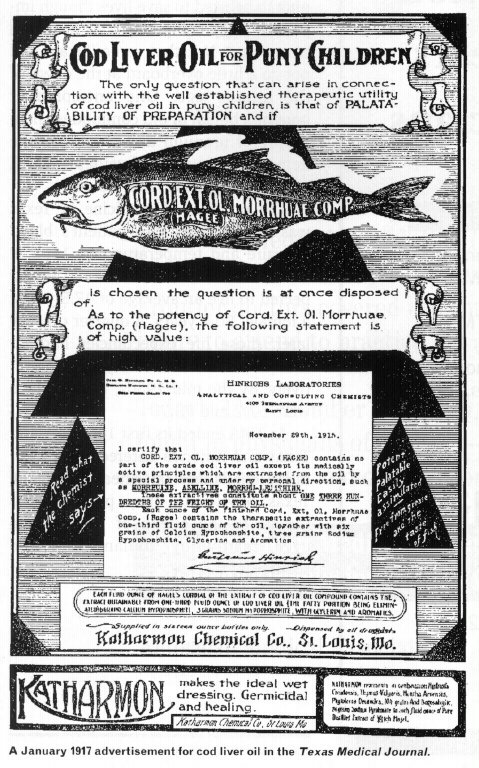 “The biggest mistake we have made in the Last 30 years is when we stopped giving our kids a tablespoon of Cod Liver Oil every day.”
Barry Sears Phd.
“When babies don’t swallow their daily dose of cod liver oil, their mothers are usually to blame …”
The End!! Remember!!
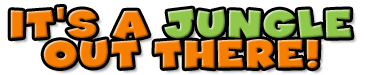 In Life's great experiment, You Are Your Own Guinea Pig
Take care of the Pig!!!!
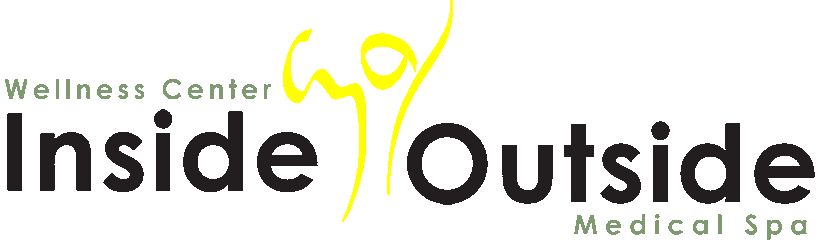 ®
References
Dr. Barry Sears Website
AARP Bulletin Nov 2019  “The Cure for Everything”  Magazine Article .pdf
Zimmerman M  Could decreasing Inflammation Be the Cure for Everything, 
     AARP Website  17 Jan 20.
4. Serhan Lab Brigham & Women’s Hospital Harvard Medical School  
5. Serhan CN  Lipid Mediators put an end to Inflammation.  Monograph
6. Pahwa R et al Chronic Inflammation.  STAT Pearls  20 Nov 20
7. Serhan CN Novel Pro-Resolving Lipid Mediators are Leads for Resolution 
    Physiology. Nature & PMC  2011 
8. Nathan C et al Non-Resolving Inflammation. Cell 140 6, Mar 19 2010 
9. Shaw J  Raw and Red-Hot: Could Inflammation be the cause of myriad 
    Chronic Conditions?  Harvard  Magazine  May-Jun 2019
10. Inflammation Resolution & SPMs:  Video Animation Metagenics Institute
11. 10. Pan JI et al  Association of elevated inflammatory markers and severe 
COVID 19 A Meta Analysis.  Medicine (Baltimore)  2020 Nov 20
12. Vanderwall AG et al  Cytokines in Pain: Harnessing Endogenous 
Anti-inflammatory Signaling for Improved Pain Management  
Front Immun 23 Dec 2019
References
13. Kim BE et al Significance of Skin Barrier Dysfunction in Atopic Dermatitis.   Allergy Asthma Imm Res May 2018
14. Wells JM et al Homeostasis of the gut barrier and potential biomarkers.  Am J Physiol Gastrointest Live Phys  2017 Mar 1; 312(3)
15.  Omega Quant Website for Omega-3 Index Testing
16. Ko GD et al Omega-3 Fatty Acids and Neuropathic Pain. Practical Pain Management  2008
17. Markworth JF  Emerging roles of pro-resolving Mediators in Immunological and adaptive responses to exercise. Ex Imm Rev 2016 
18. Stark KD et al Global Survey of the omega-3 fatty acids, DHA and EPA in the blood stream of health adults.  Prog Lipid Res Jul 2016 Vol 63
19. Al-Shaer et al Polyunsaturated fatty acids, specialized pro-resolving
Mediators, and targeting inflammation resolution in  the age of precision nutrition.   Molecular and Cell Bio Lipids  Mar 2021. 
20. Francheschi et al Inflammaging & ‘Garb-aging” Cell Press Mar 2017 
21. International Fish Oil Standards Program 
22. Global Organization for EPA and DHA Omega 3.
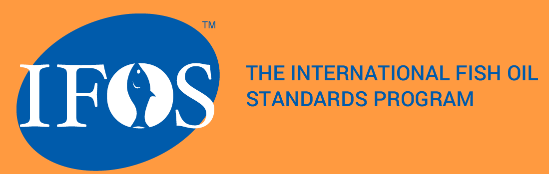 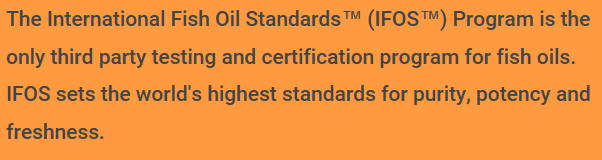 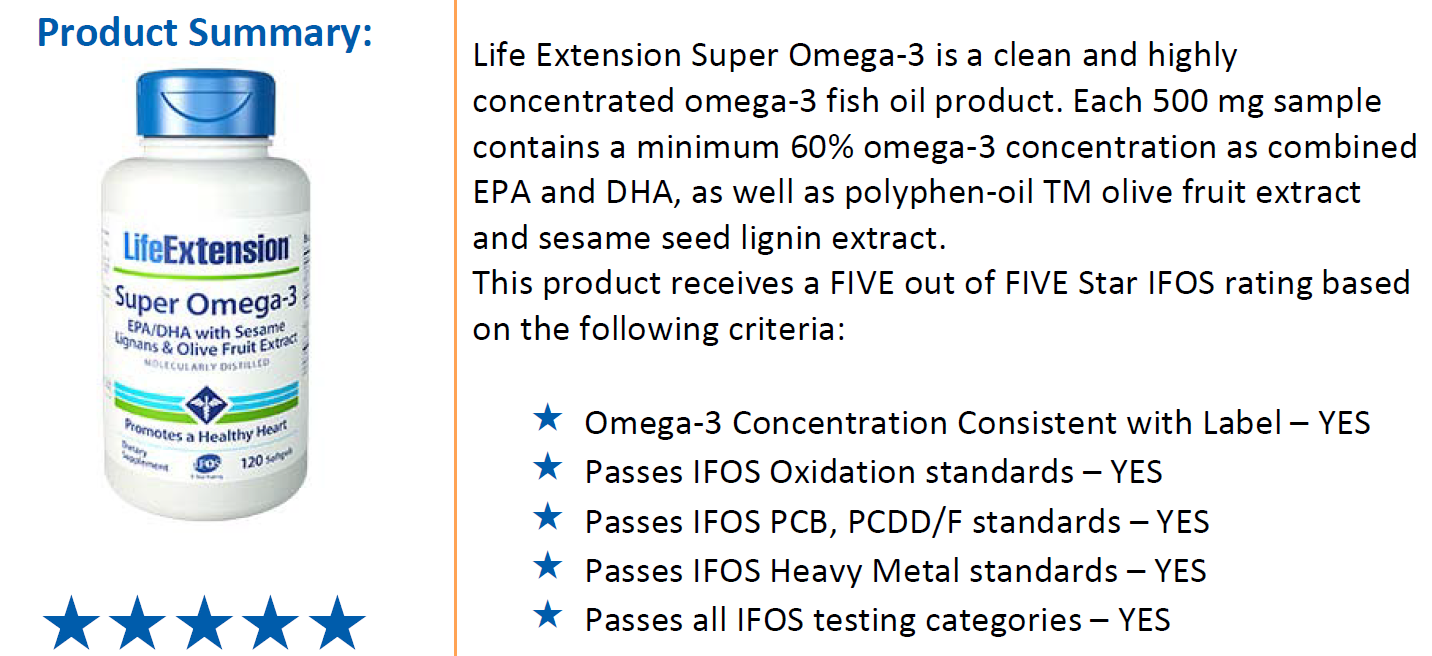 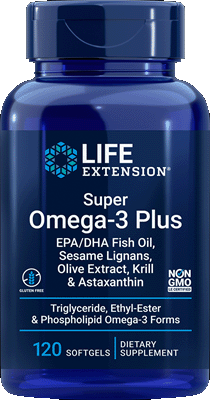 International Fish Oil Standards Program
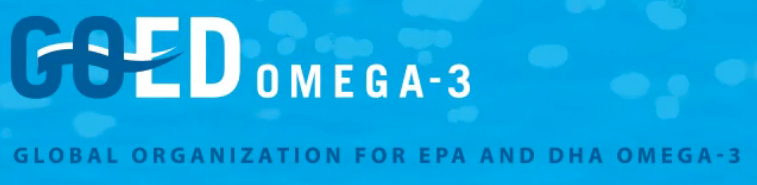 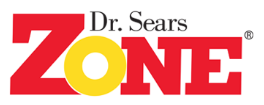 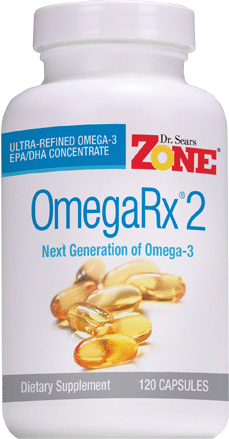 Global Organization for EPA and DHA Omega 3.
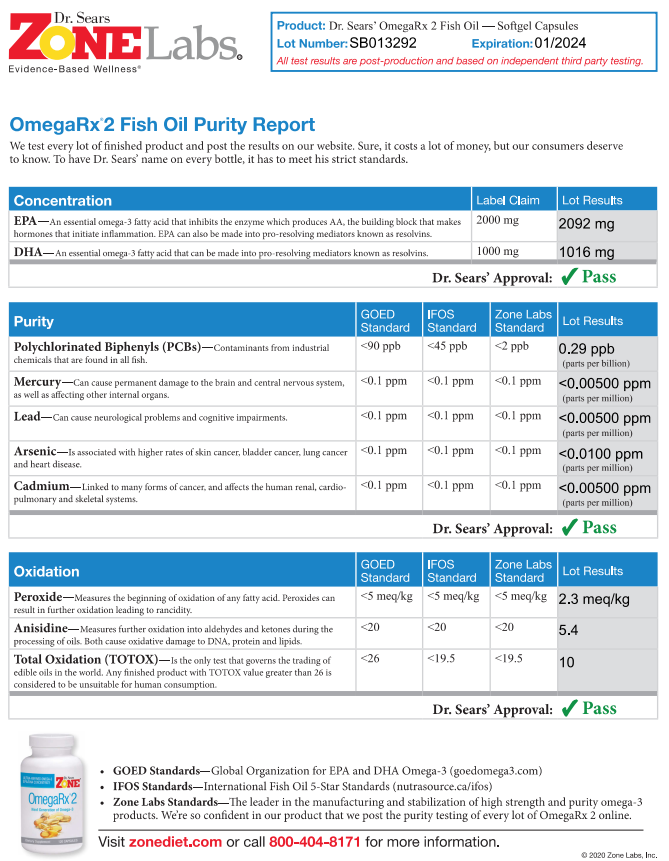 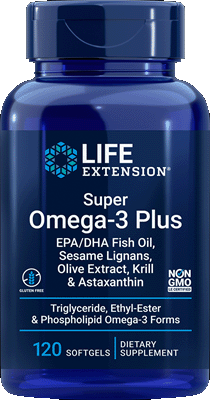 OmegaRx2 Fish Oil Purity Report Example